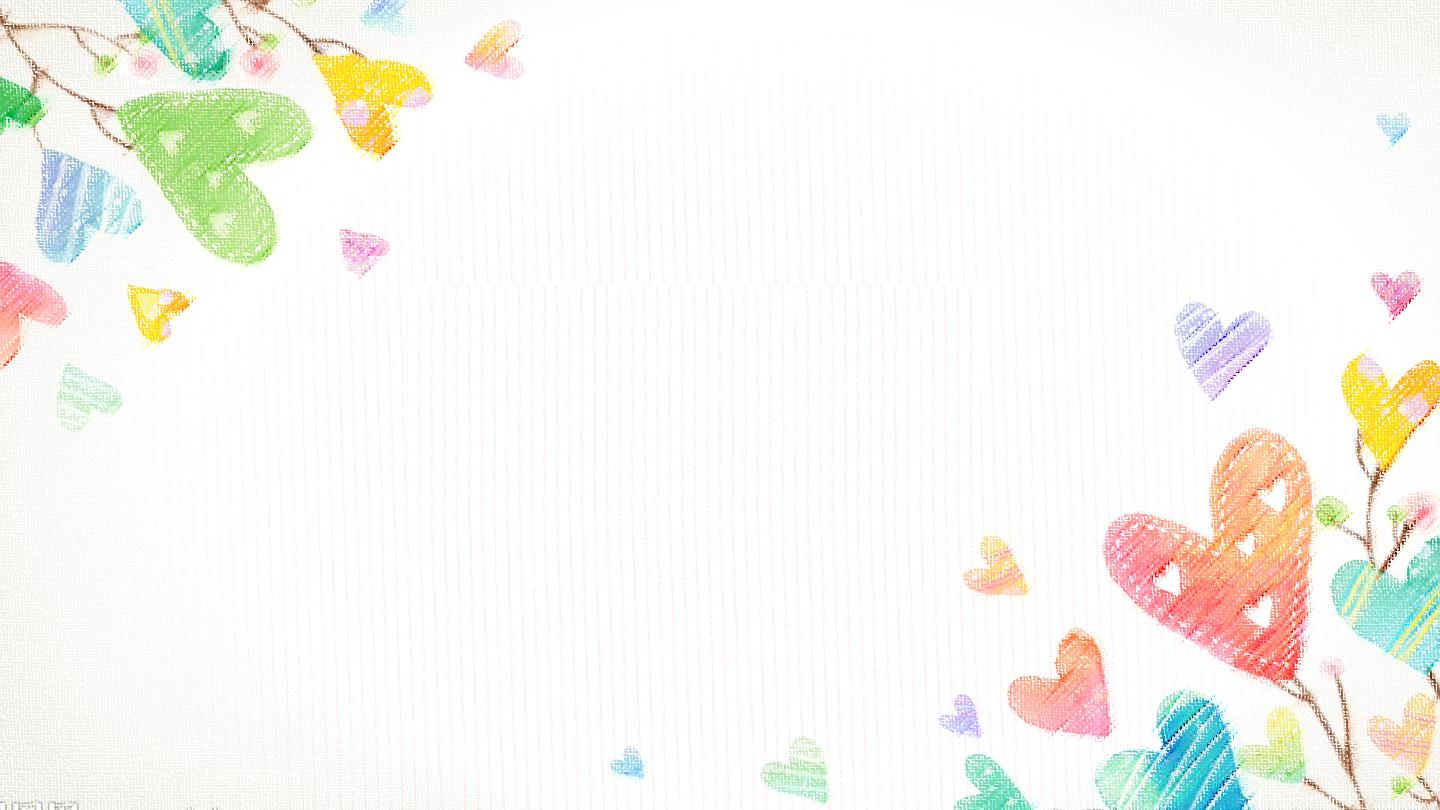 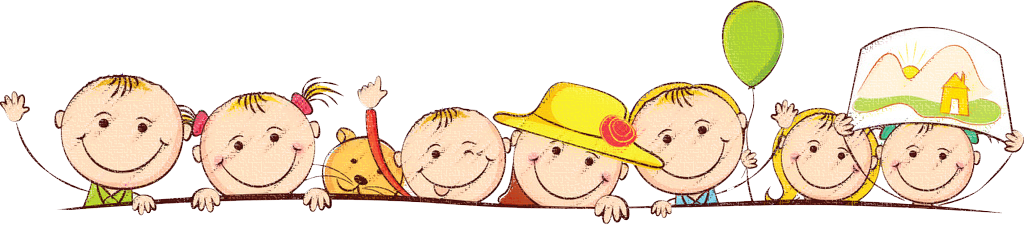 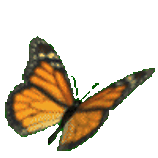 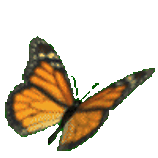 Chào mừng các em đến với tiết Tiếng Việt
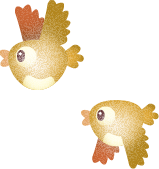 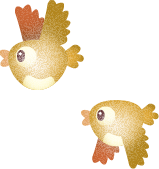 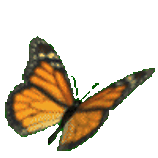 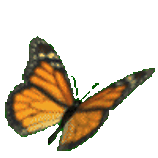 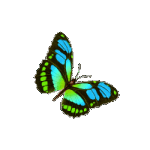 Hành tinh xanh của em
Tuần 31
Bài
9
Vè chim
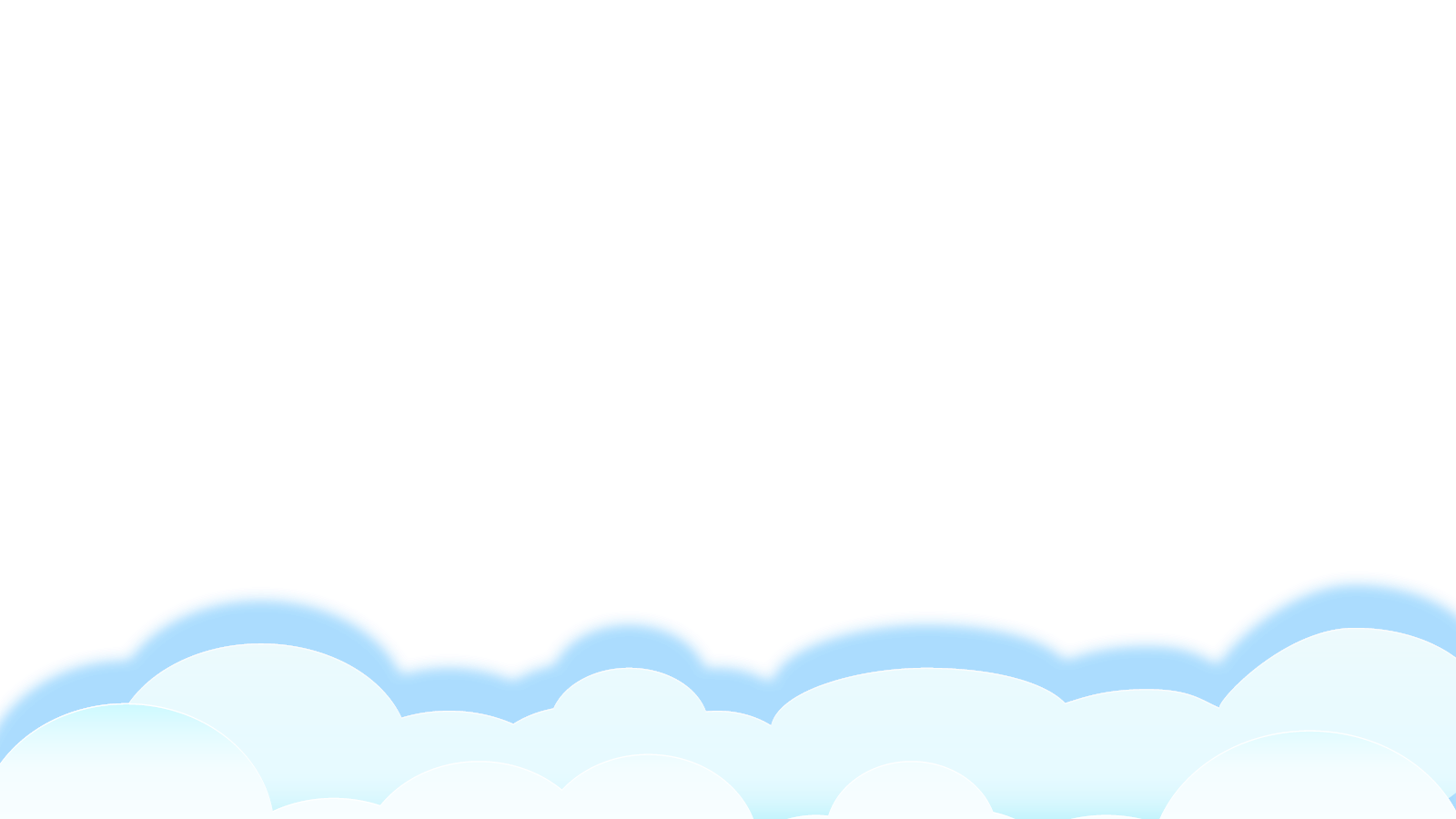 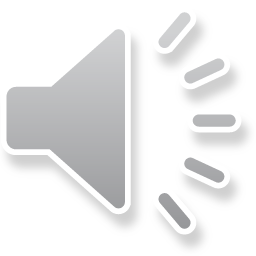 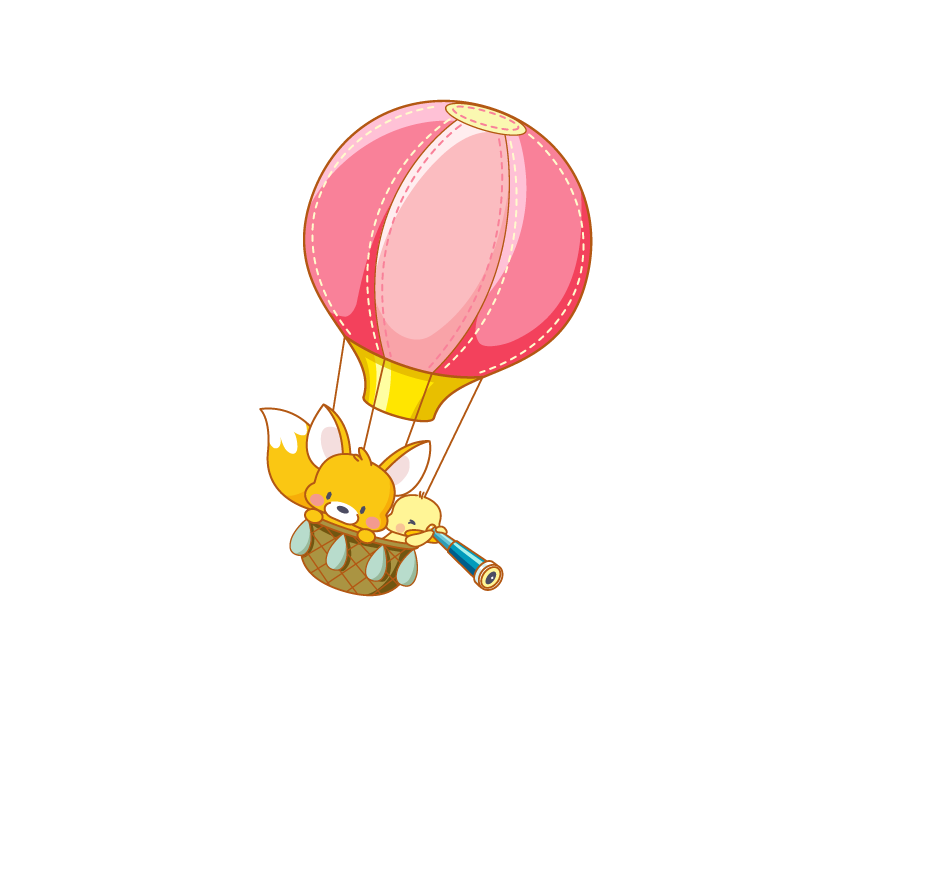 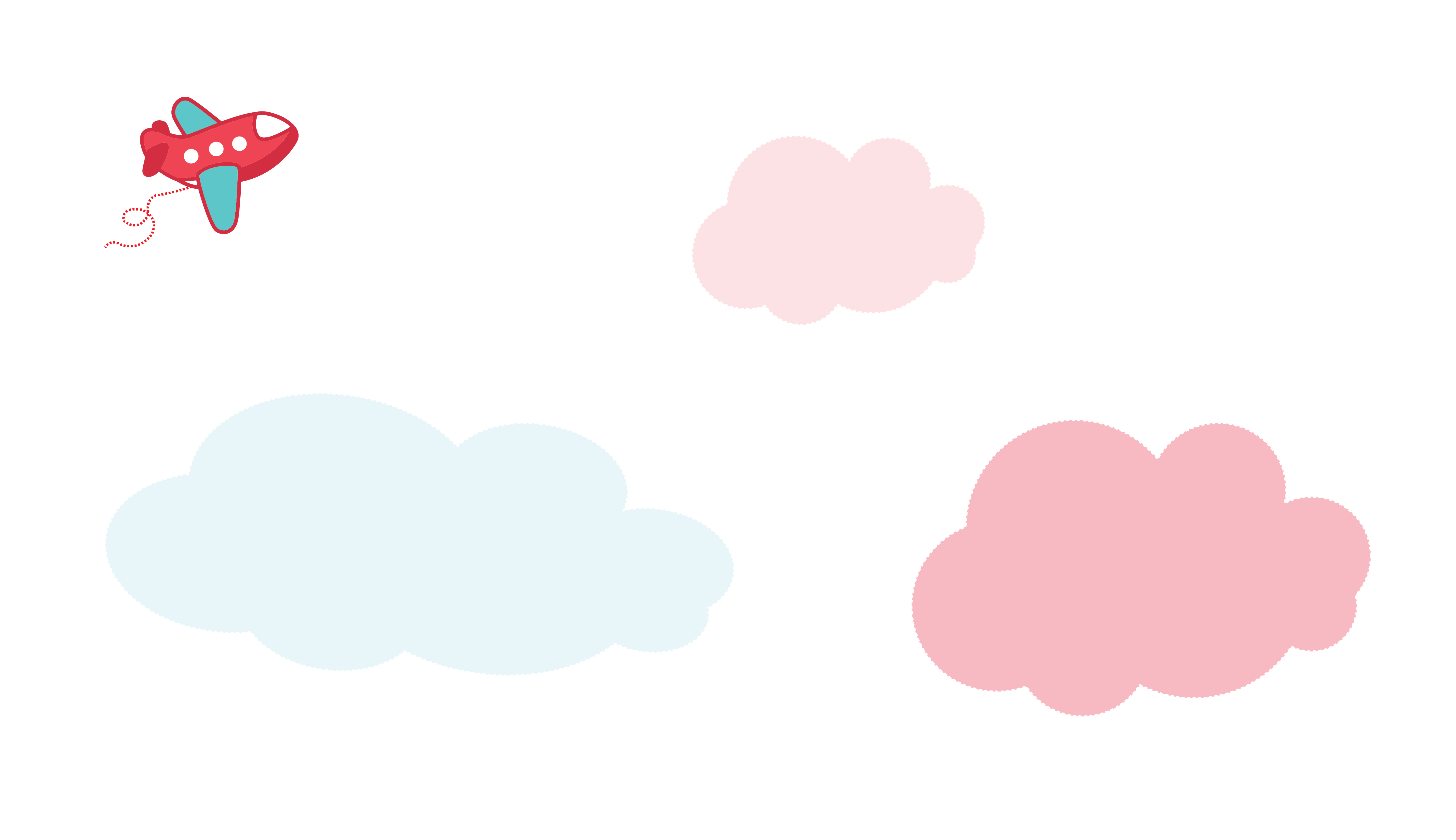 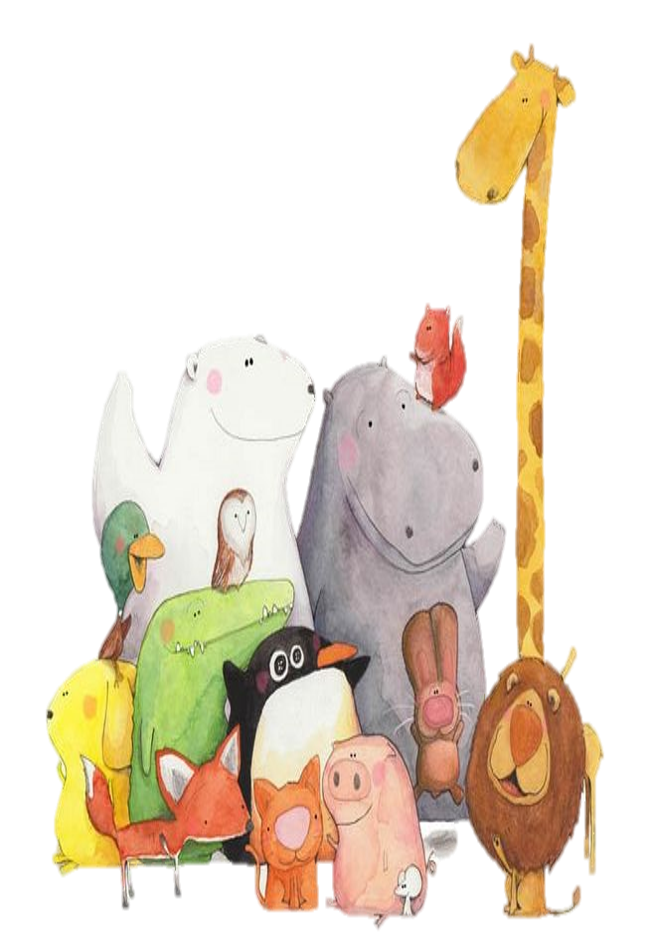 Tập viết chữ hoa 
U, Ư
Yêu cầu cần đạt
- Viết đúng chữ  U, Ư cỡ vừa và cỡ nhỏ.
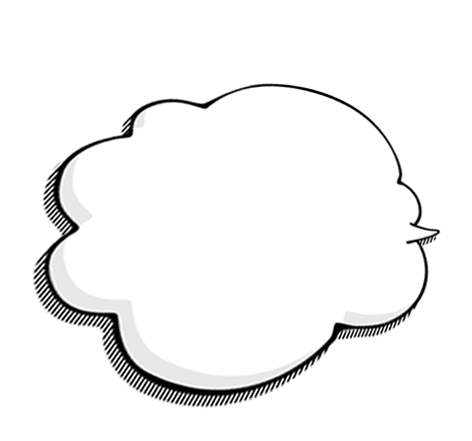 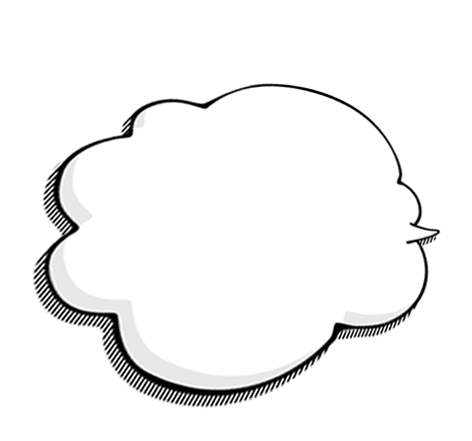 03
01
Viết đúng câu ứng dụng: 
	 Rừng U Minh có nhiều loài chim quý.
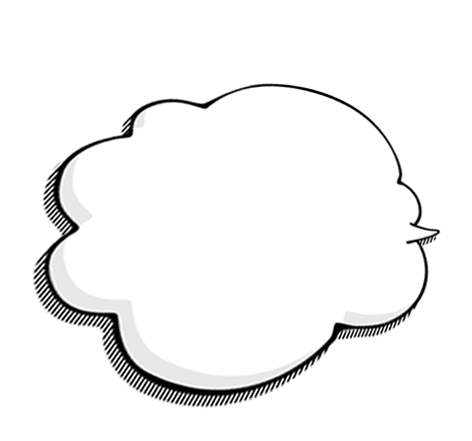 02
- Rèn cho mình tính kiên trì và cẩn thận khi viết.
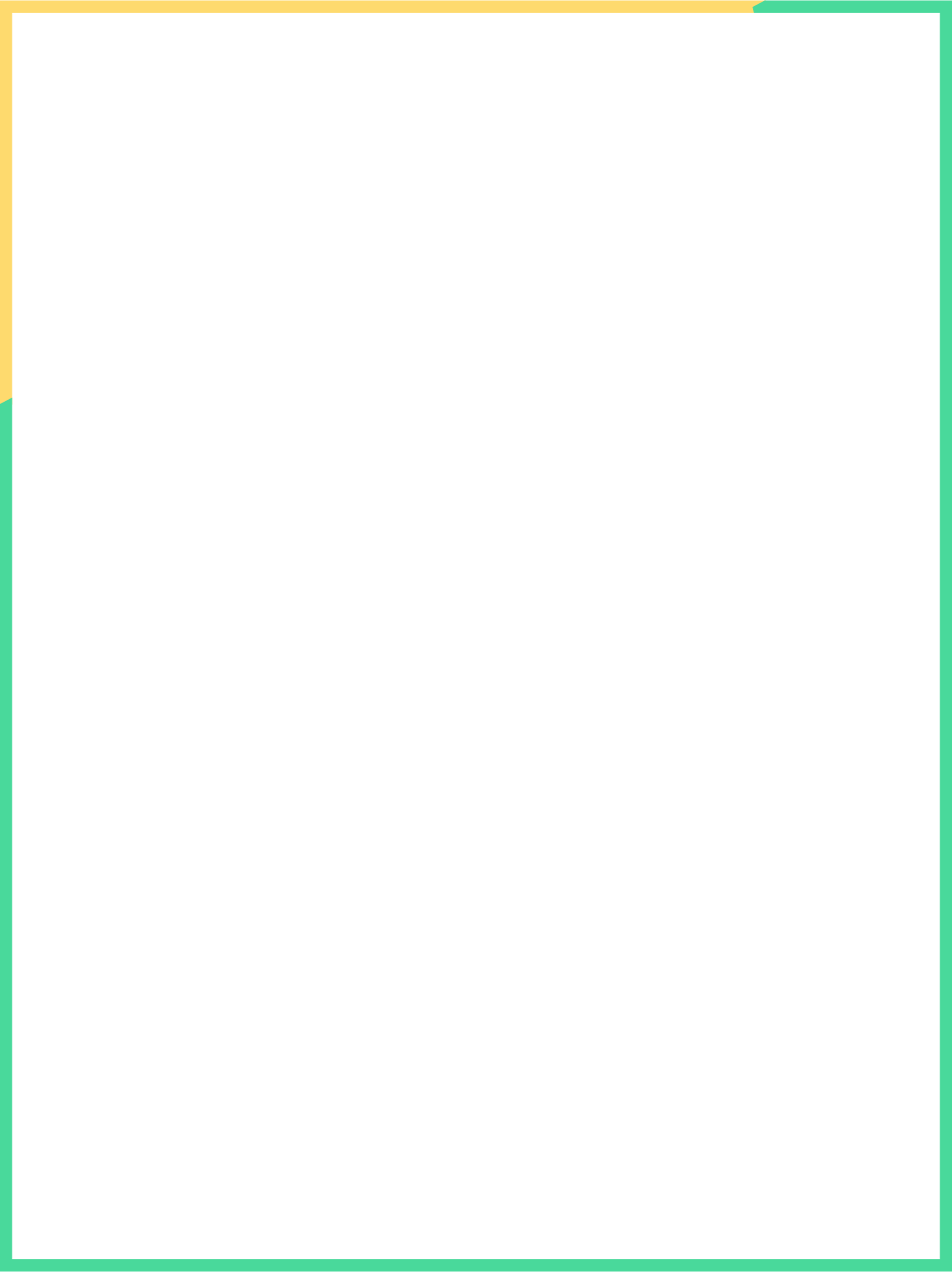 Viết chữ hoa U, Ư
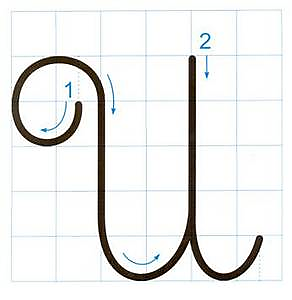 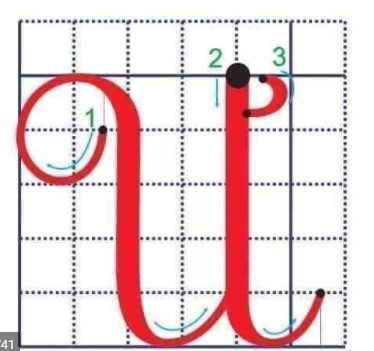 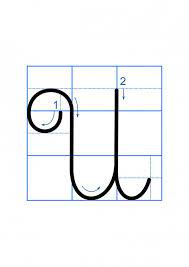 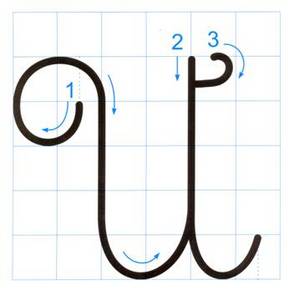 Quan sát và nêu chiều cao, độ rộng của chữ hoa U, Ư ?
Chữ hoa U, Ư gồm mấy nét?
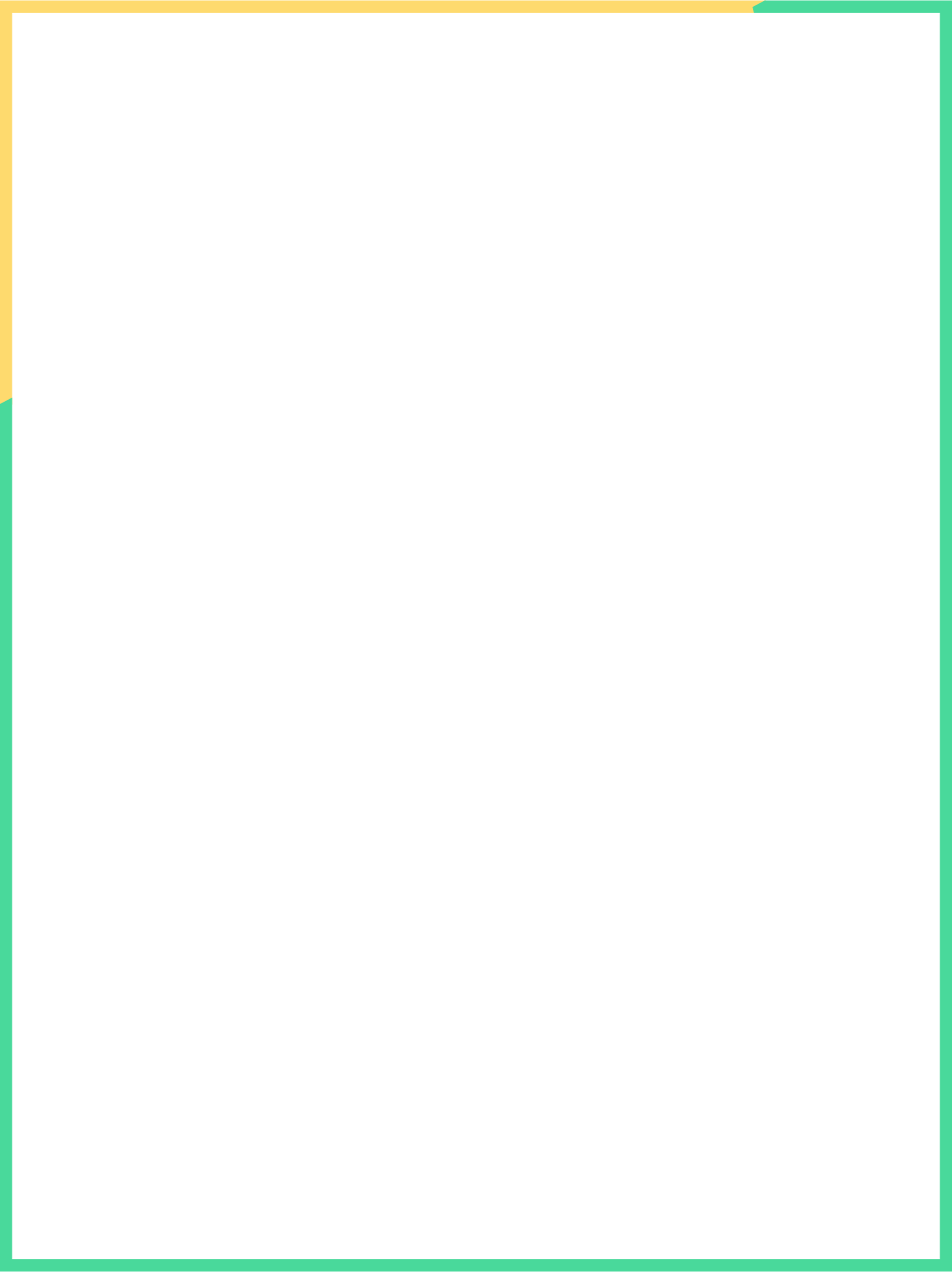 Viết chữ hoa U (cỡ vừa)
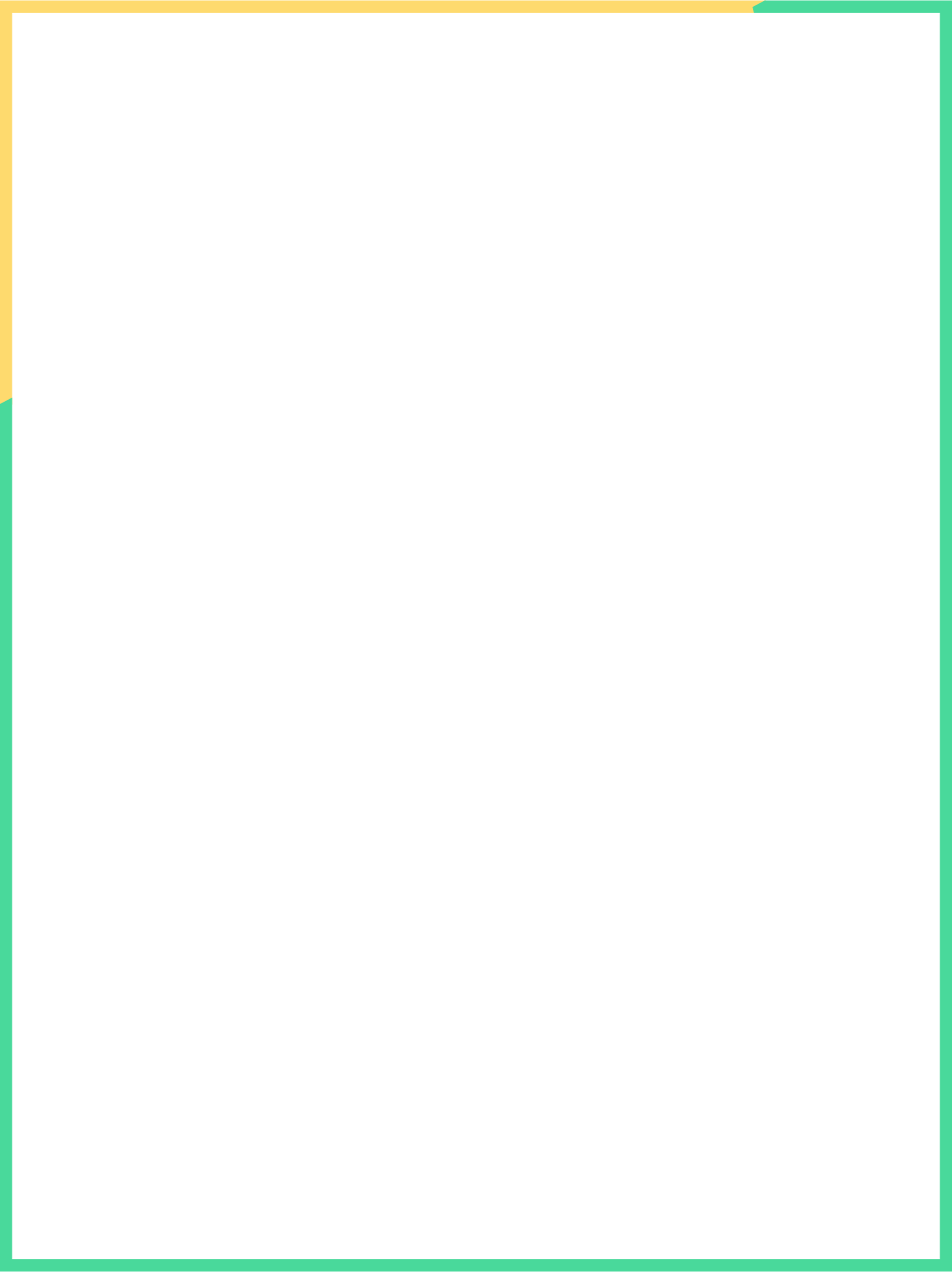 Viết chữ hoa U (cỡ nhỏ)
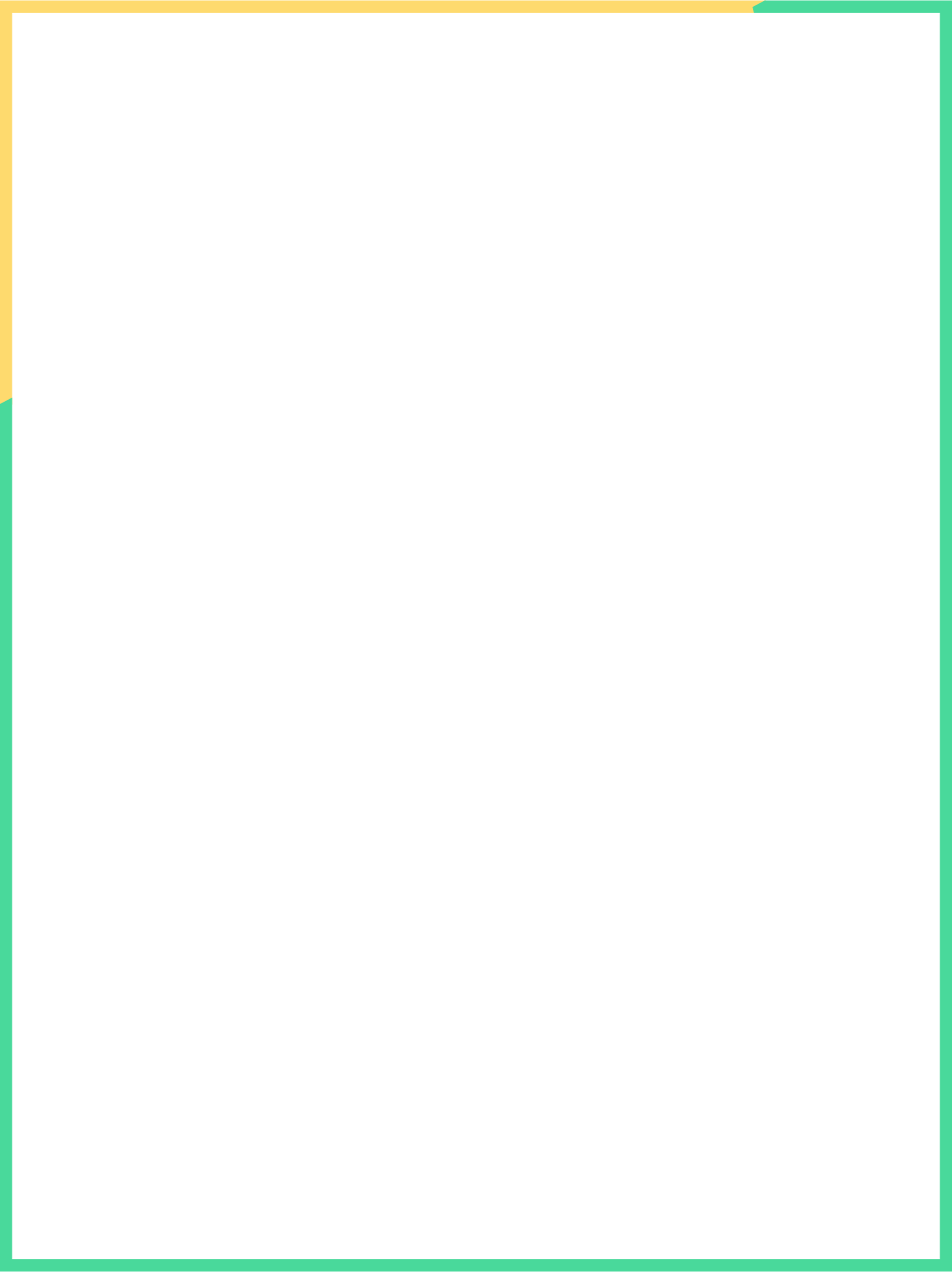 Viết chữ hoa Ư (cỡ vừa)
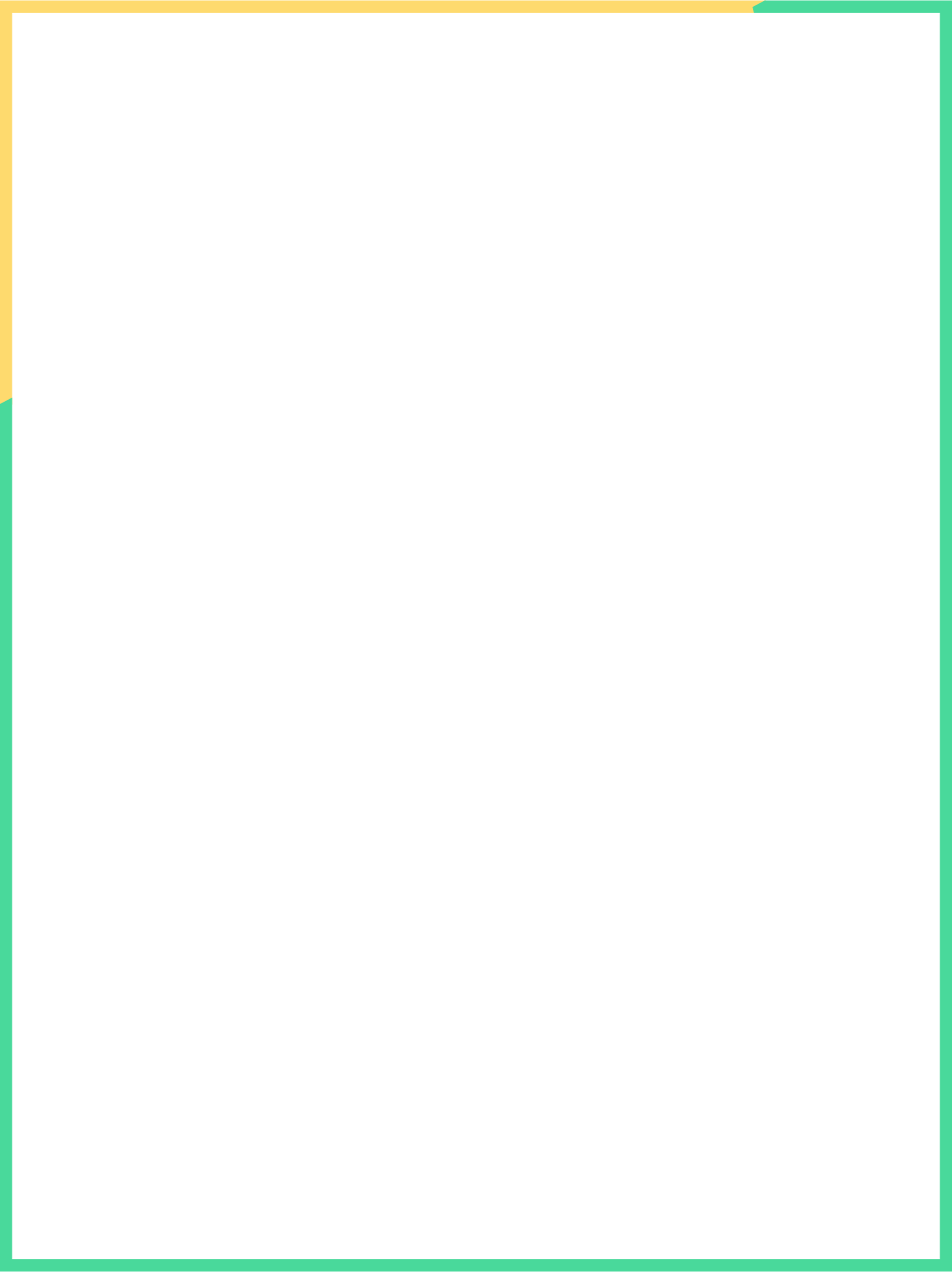 Viết chữ hoa Ư (cỡ nhỏ)
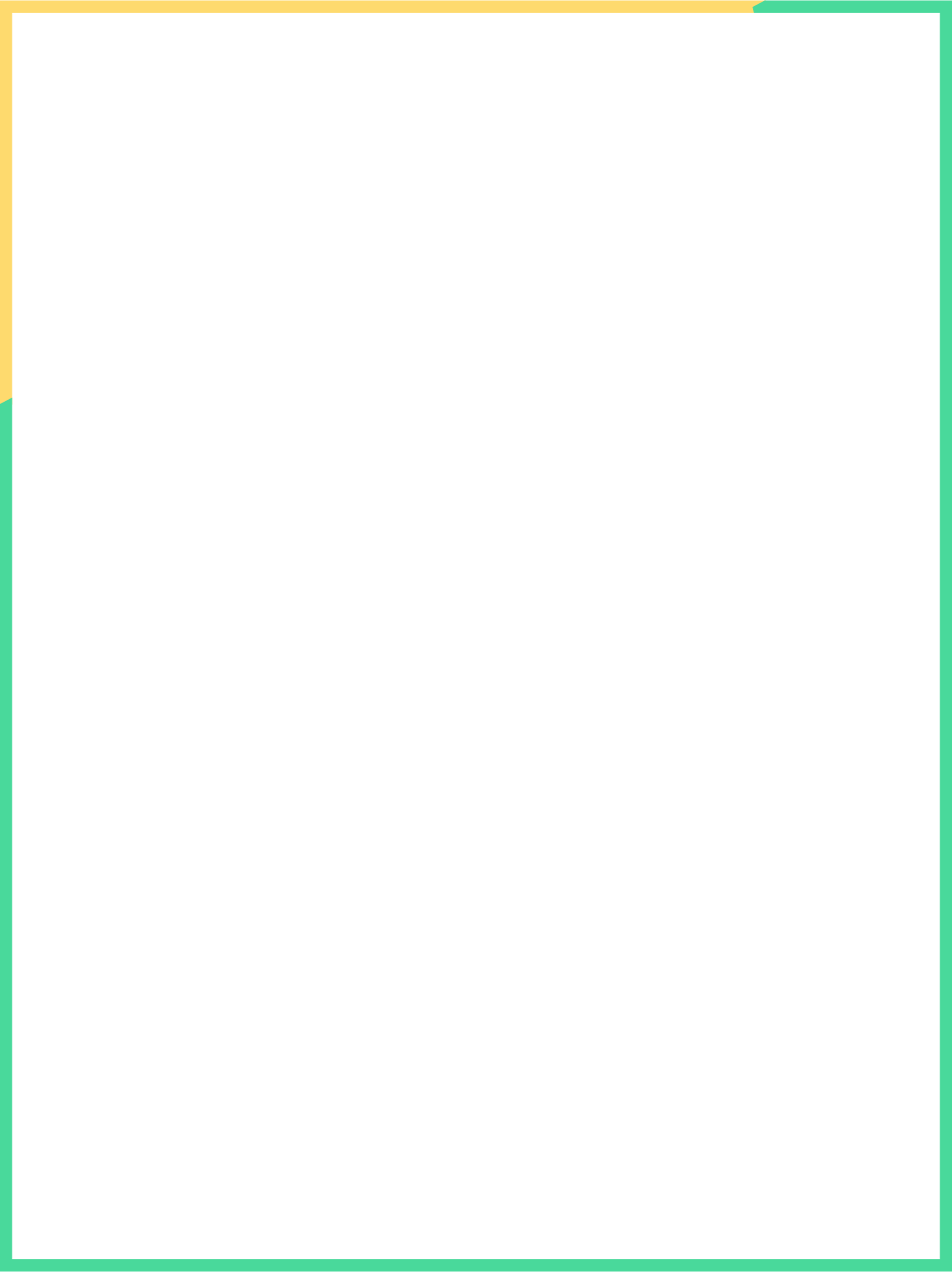 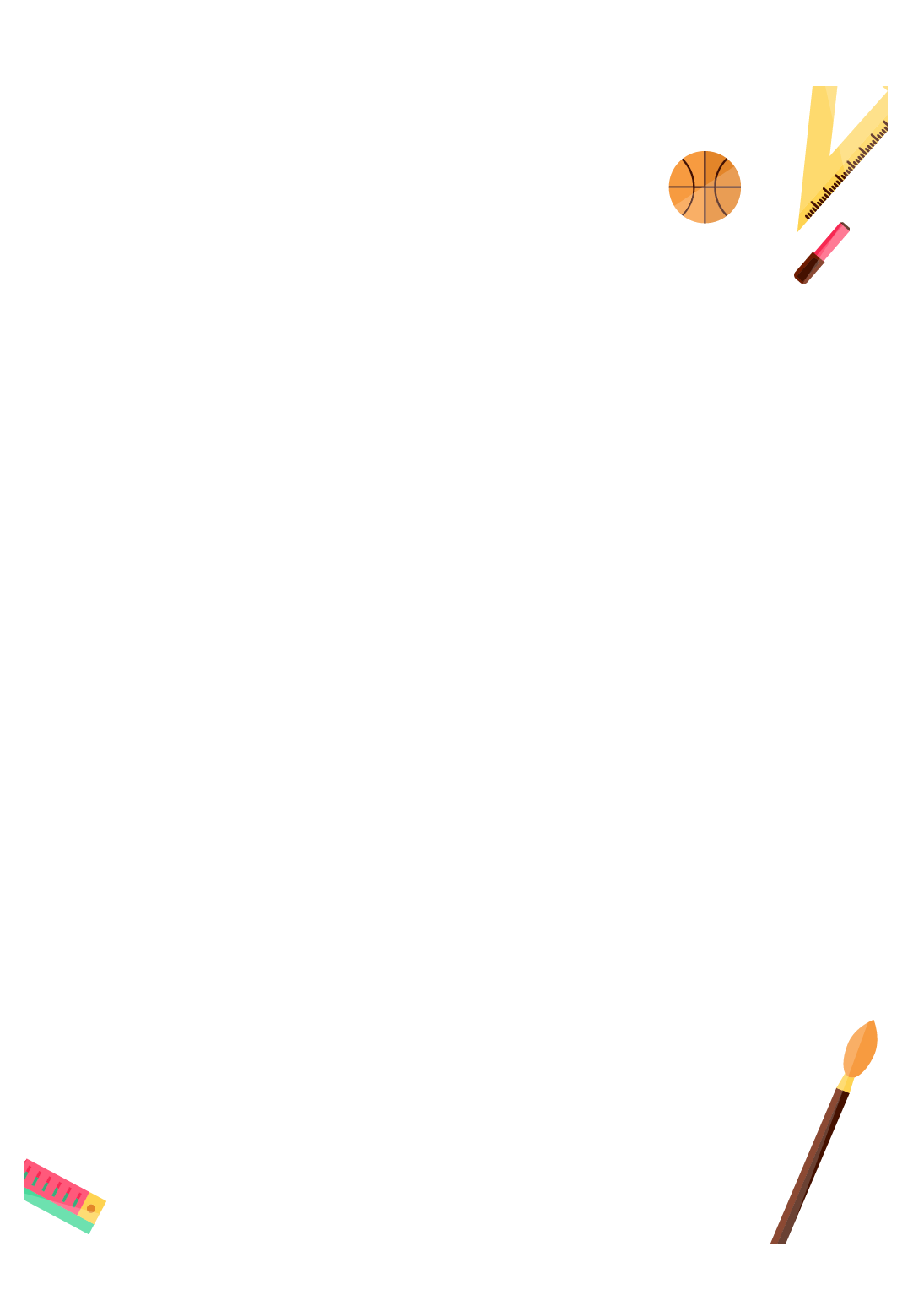 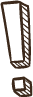 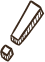 Viết bảng con
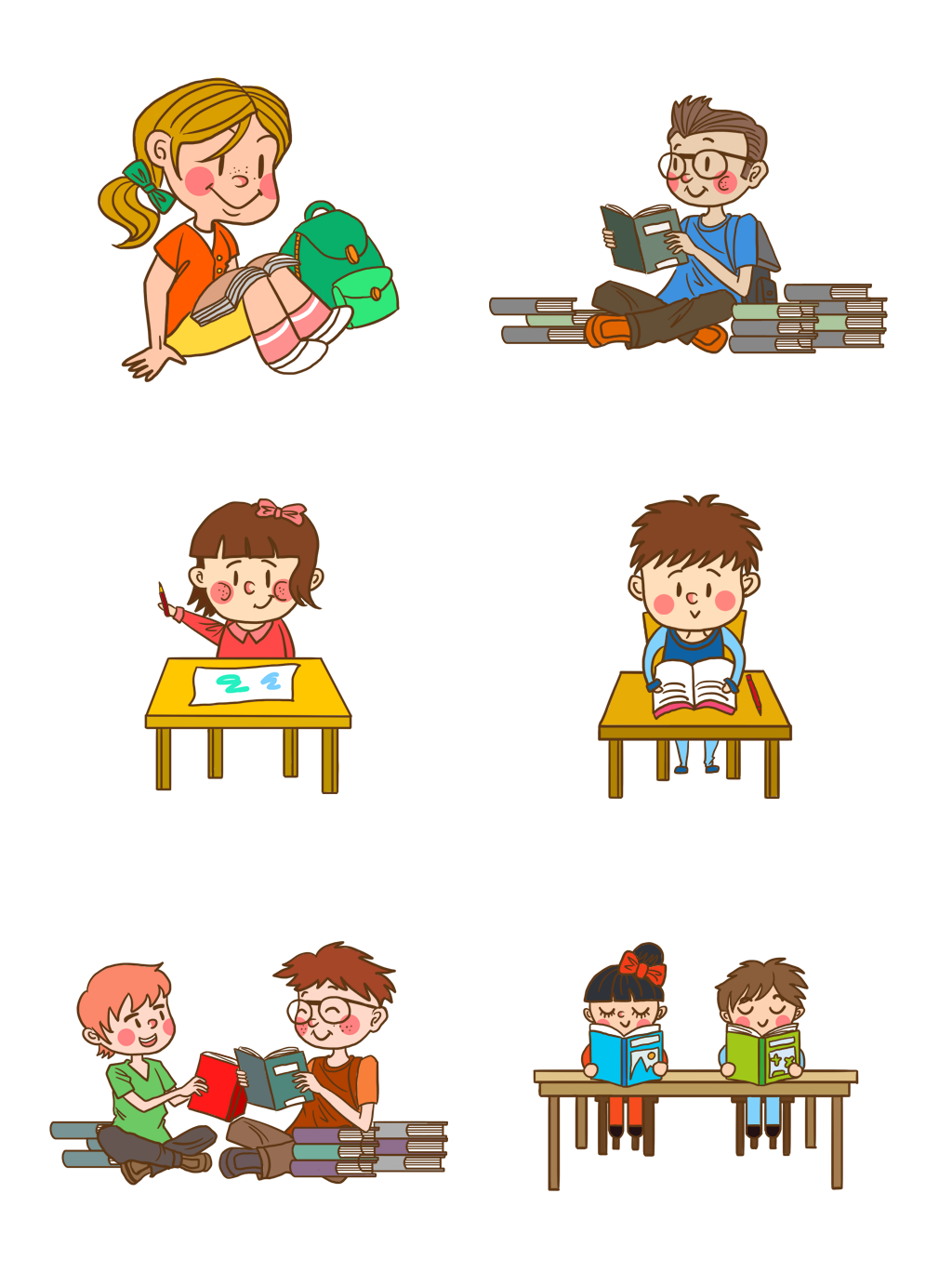 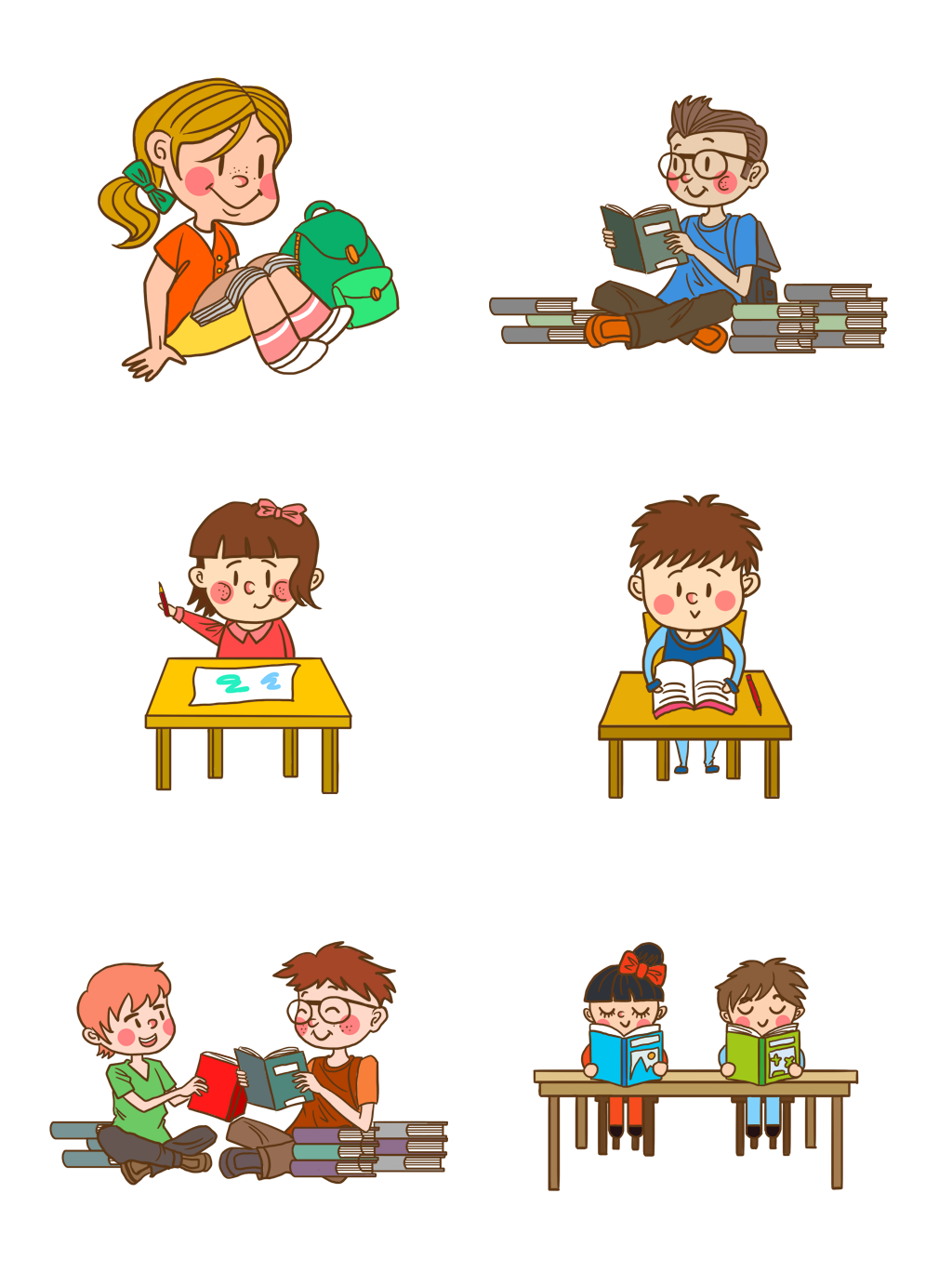 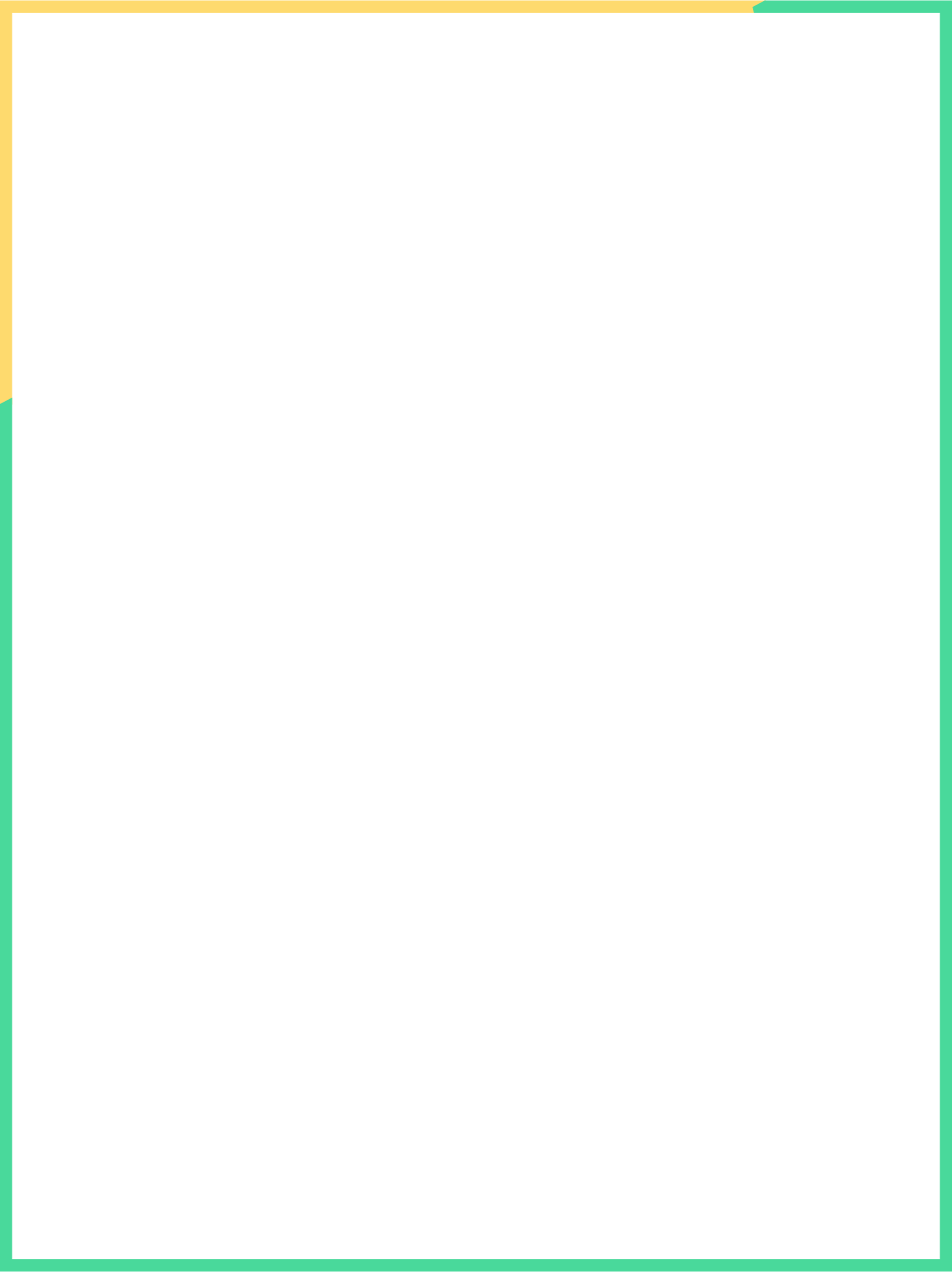 VIẾT ỨNG DỤNG
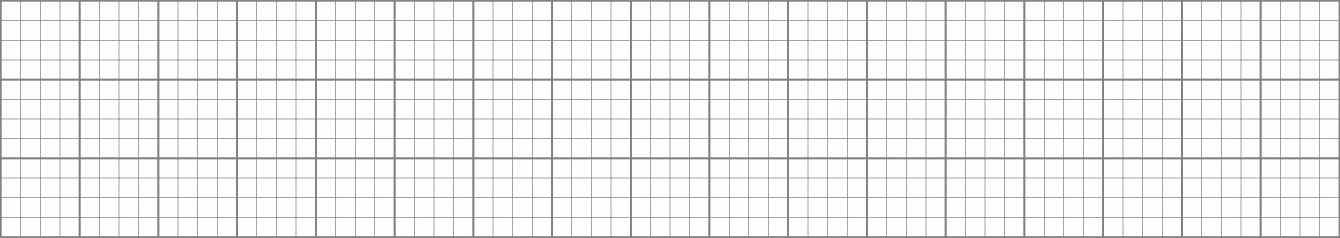 Rừng U Miζ có ηΗϛu loài εim Ǖίý. .
a. Chữ cái nào được viết hoa? 
  Chữ  R, U, M
b. Những chữ cái nào cao 2.5 li ?
 Chữ  R, U, M, g, h, l, y
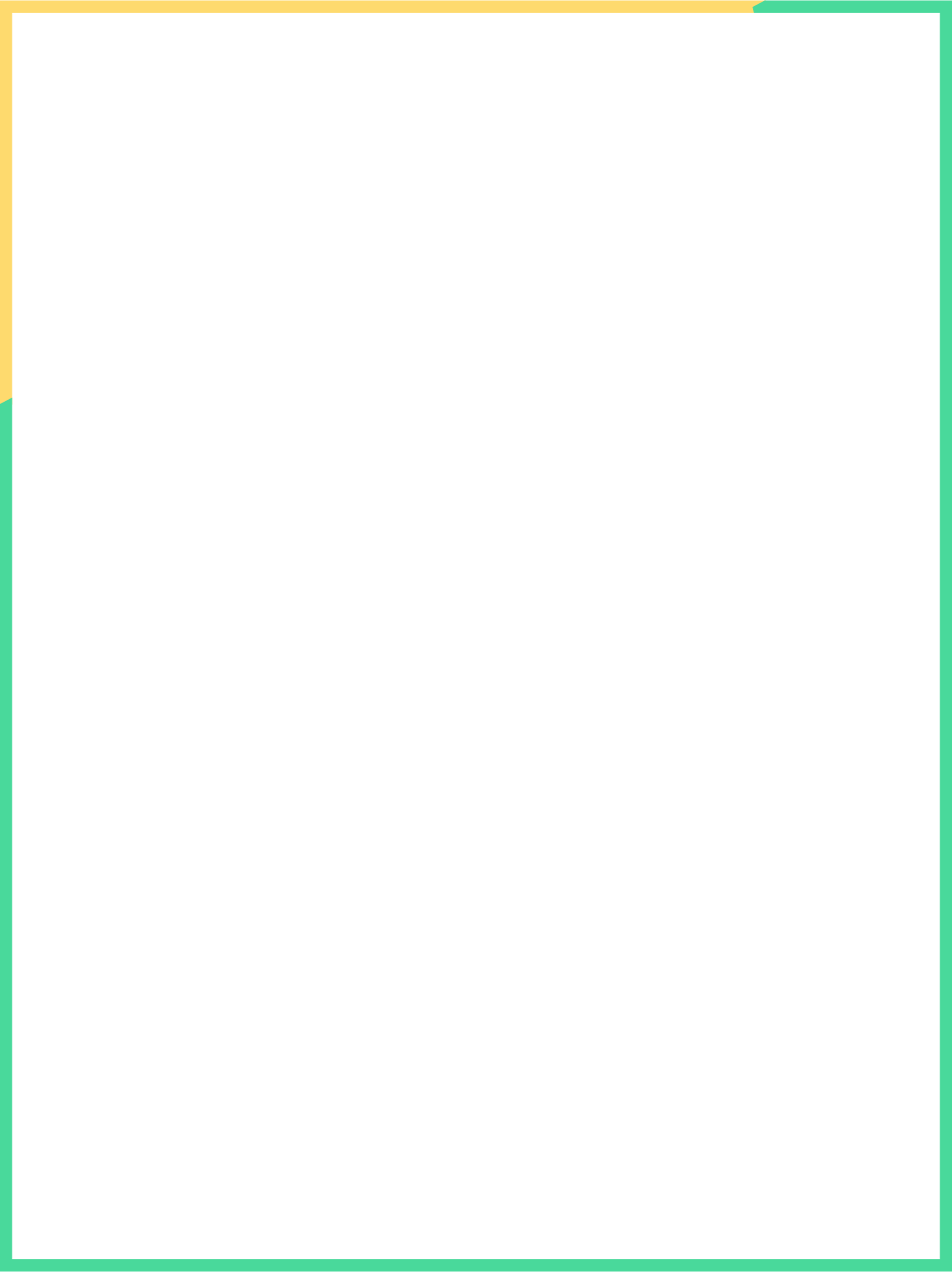 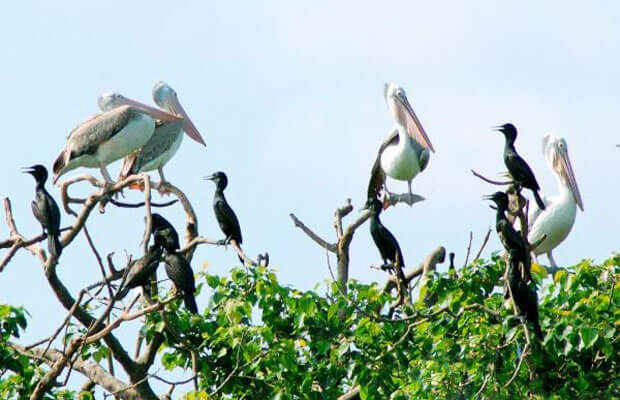 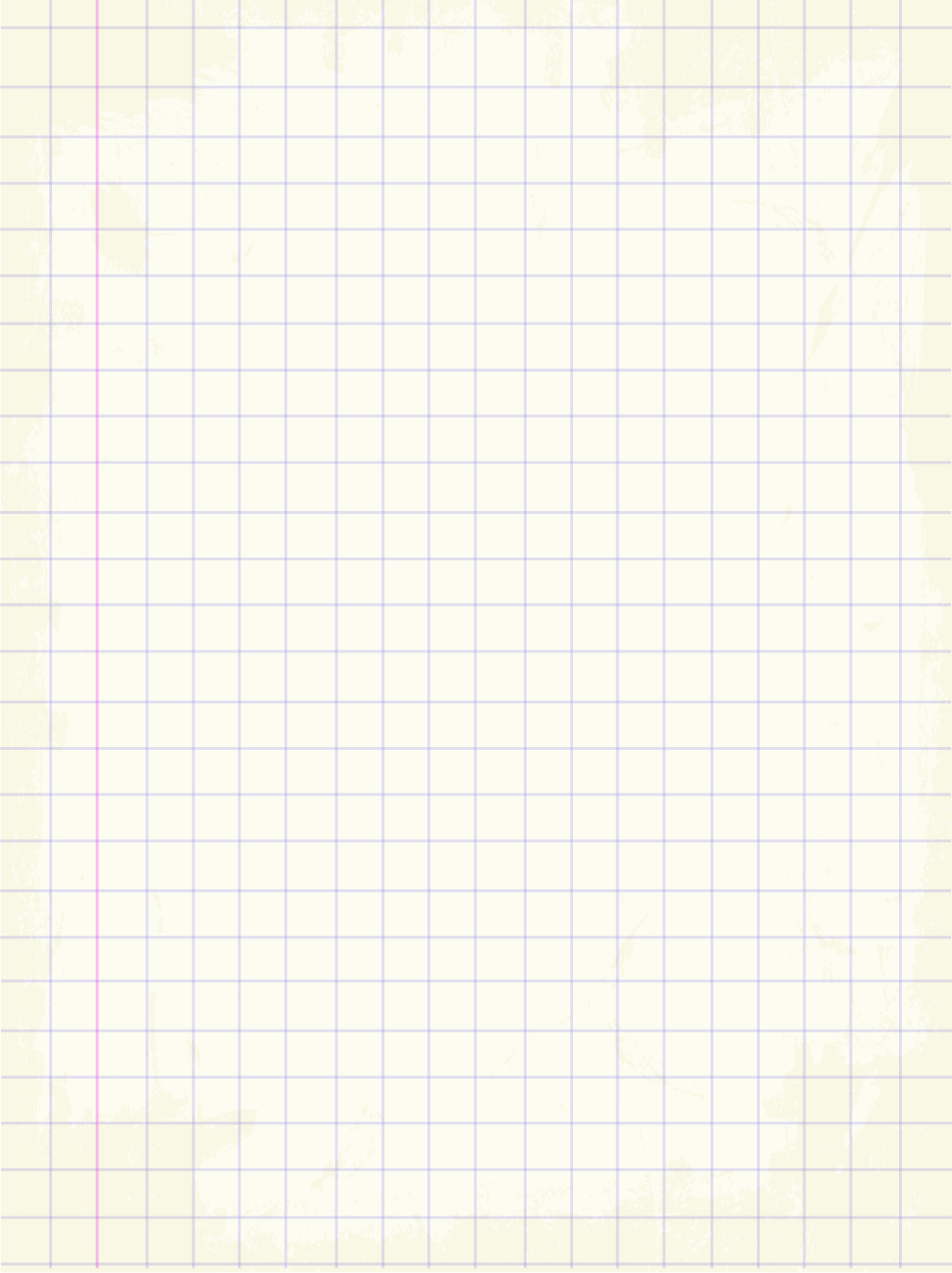 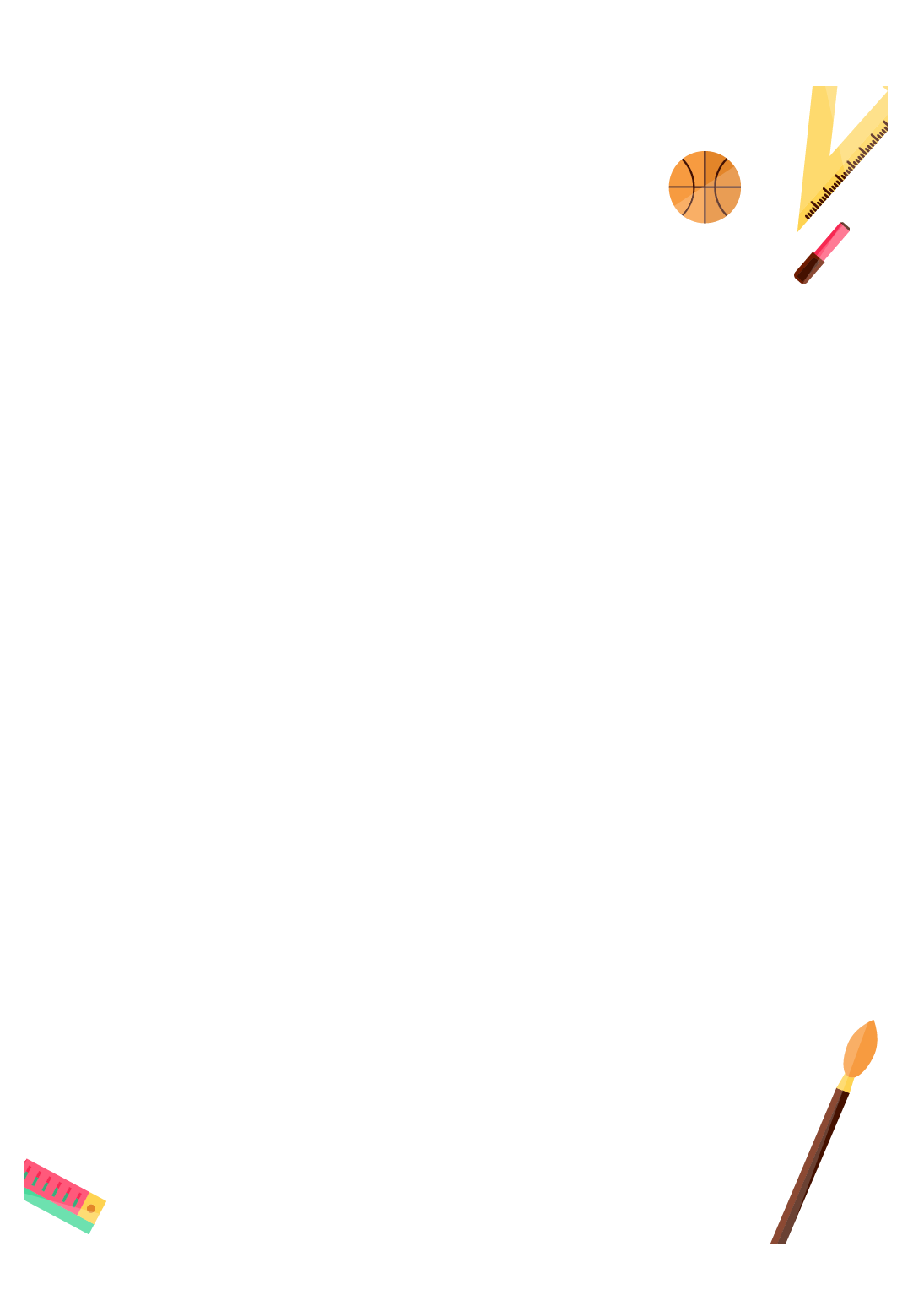 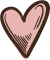 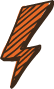 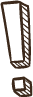 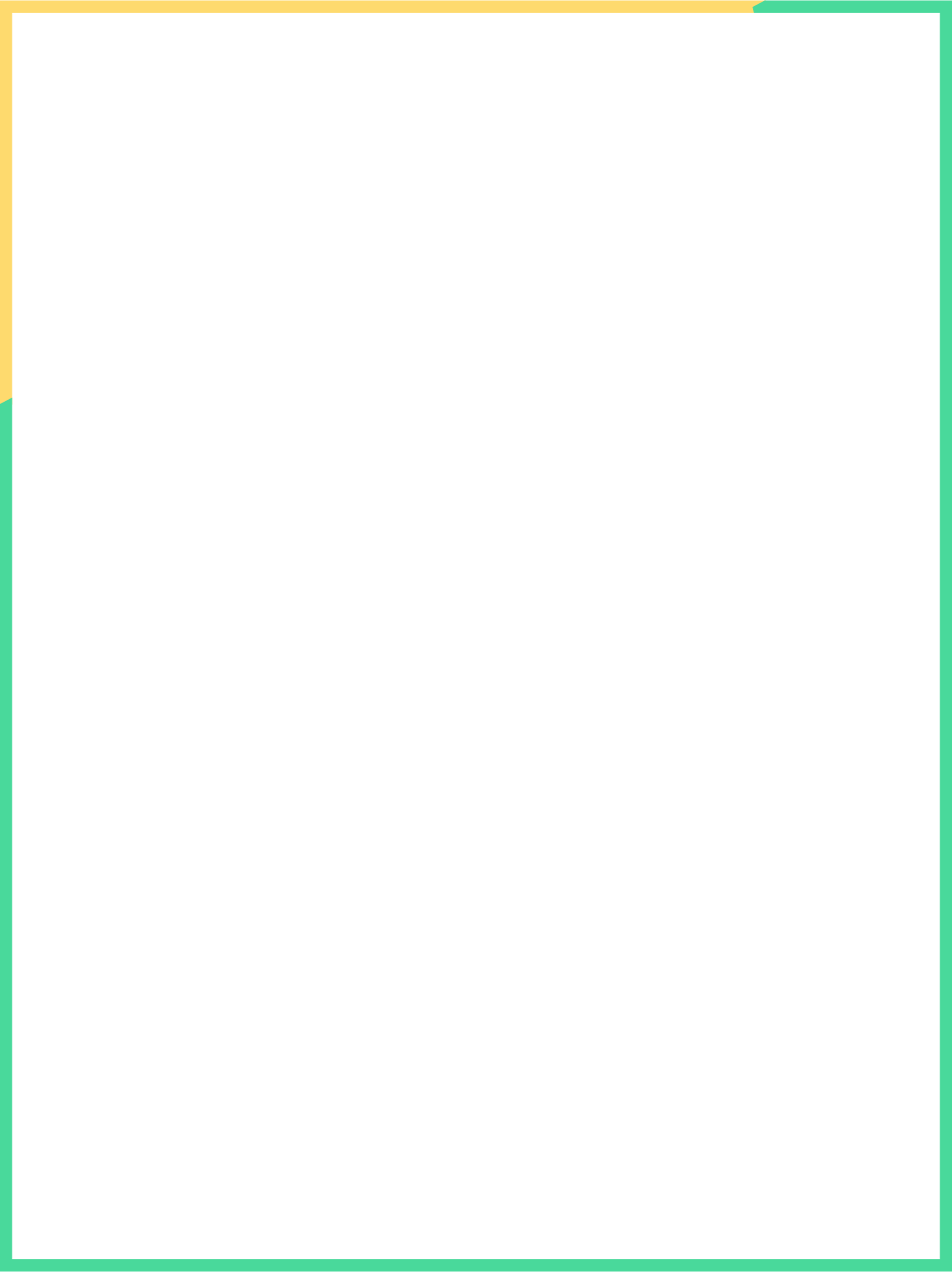 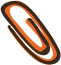 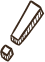 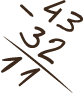 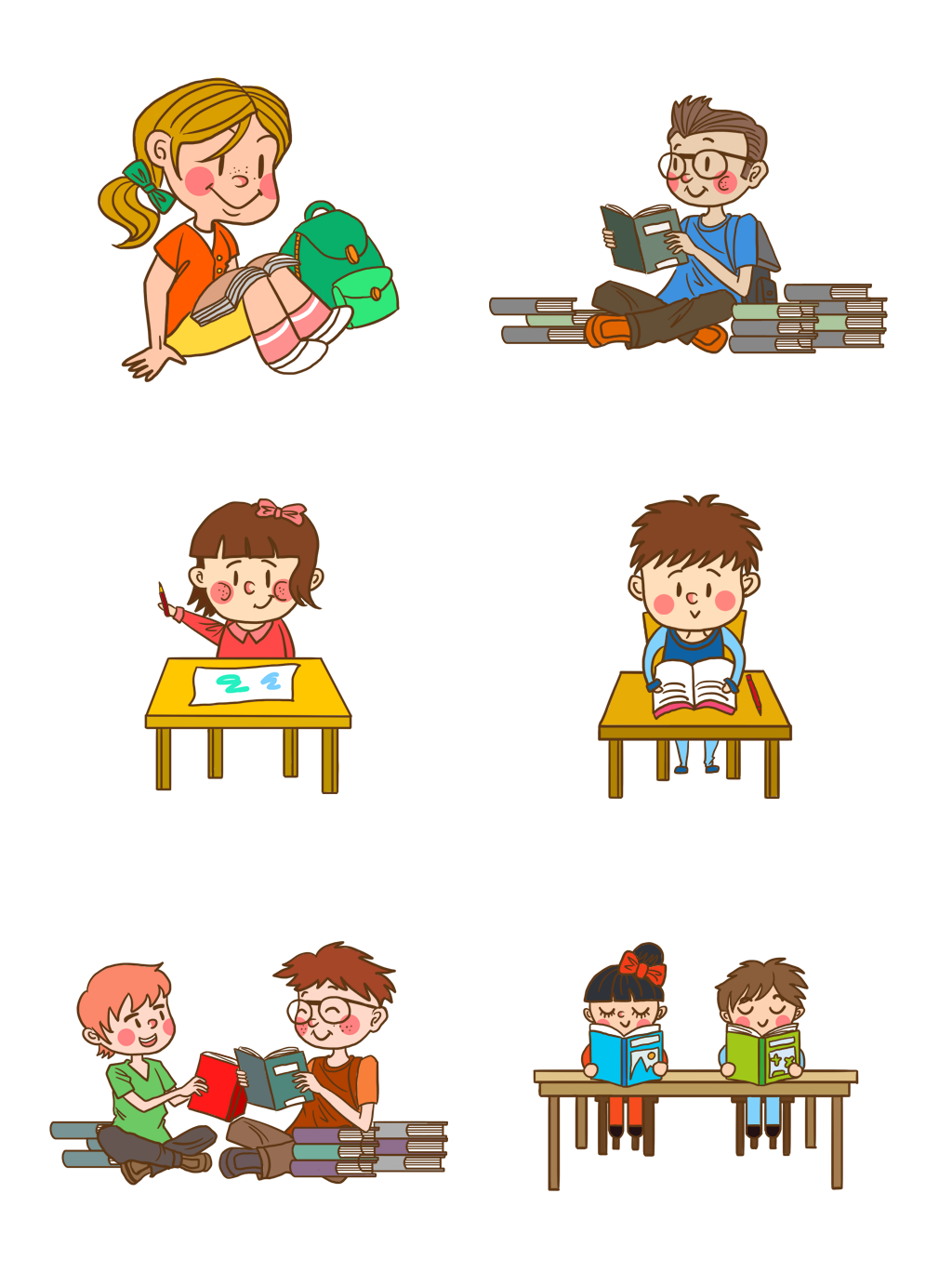 Thực hành
viết vở
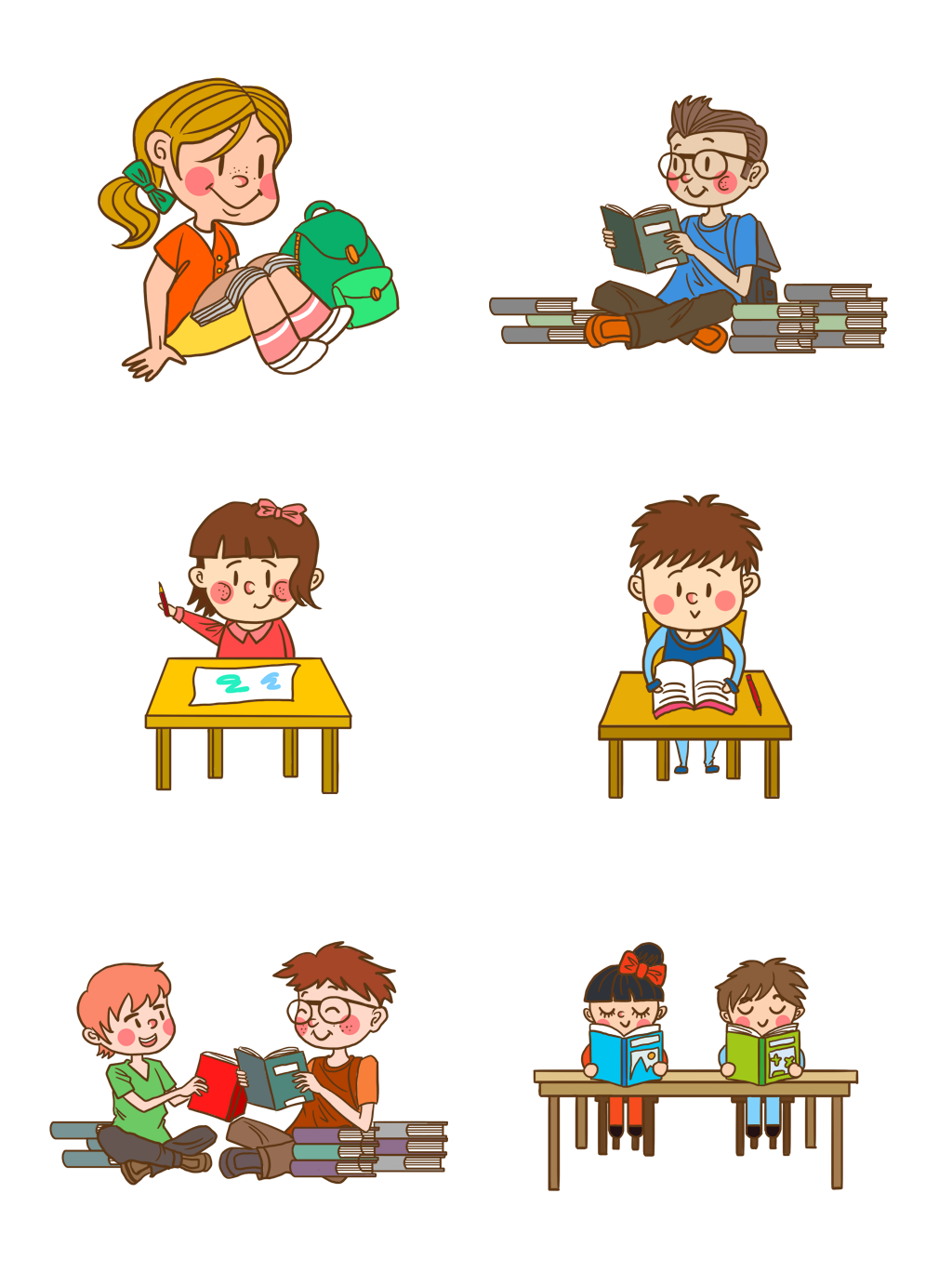 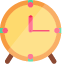 Yêu cầu cần đạt
- Viết đúng chữ  U, Ư cỡ vừa và cỡ nhỏ.
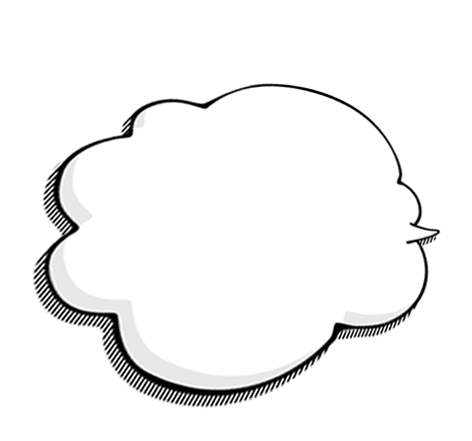 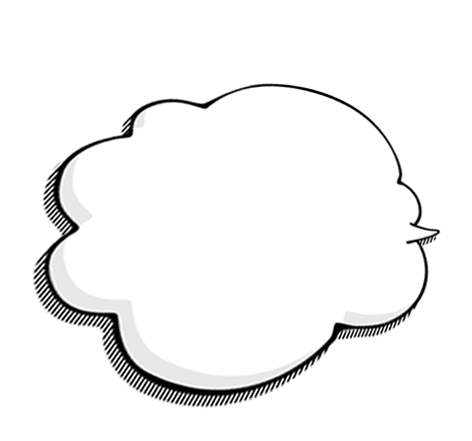 03
01
Viết đúng câu ứng dụng: 
	 Rừng U Minh có nhiều loài chim quý.
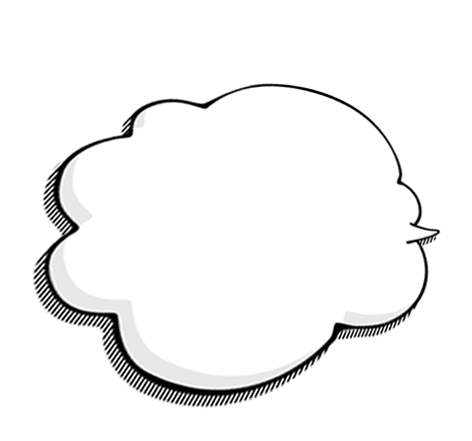 02
- Rèn cho mình tính kiên trì và cẩn thận khi viết.
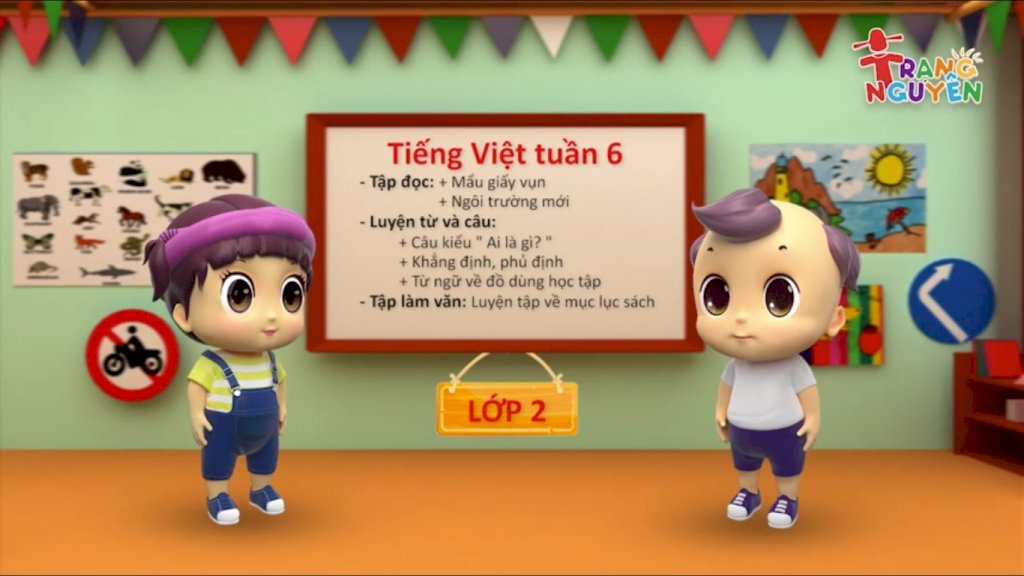 Vận dụng
Hôm nay, con học bài gì ?
Sau bài học, con cảm nhận thế nào ?
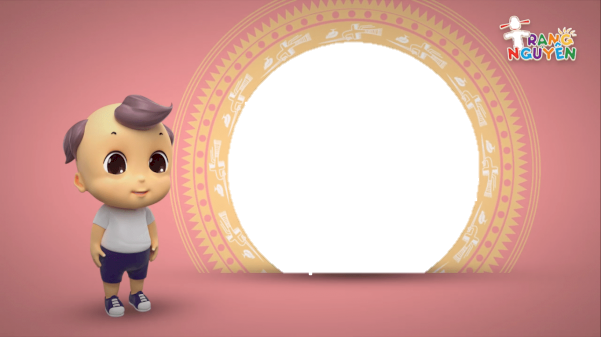 Định hướng tiếp theo
Về nhà đọc và trả lời bài.
Chuẩn bị Đọc: Khủng long/ SGK – tr. 42
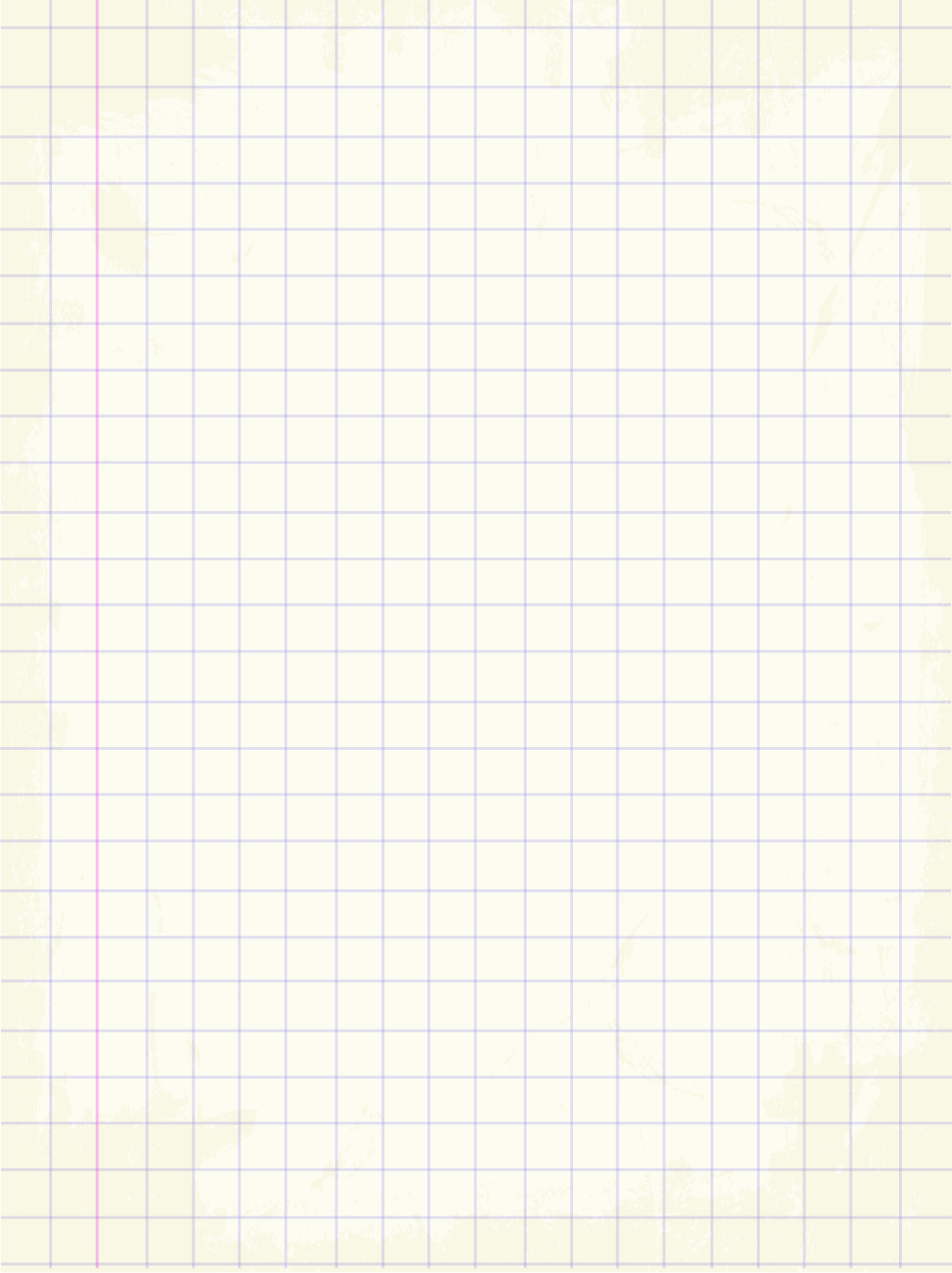 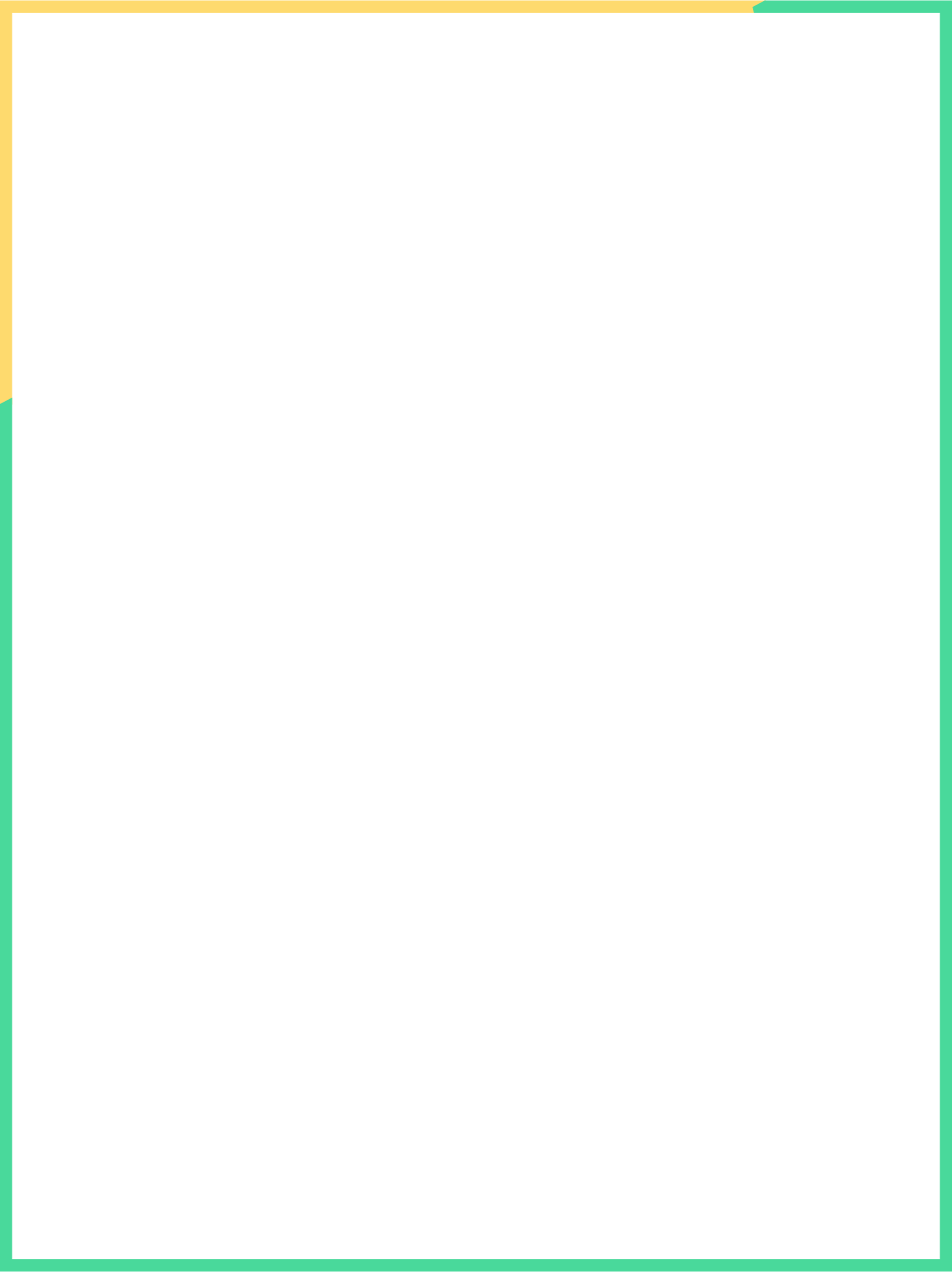 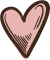 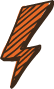 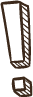 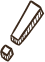 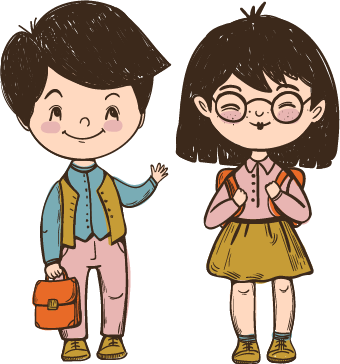 Củng cố, dặn dò
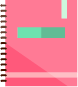 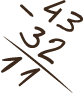 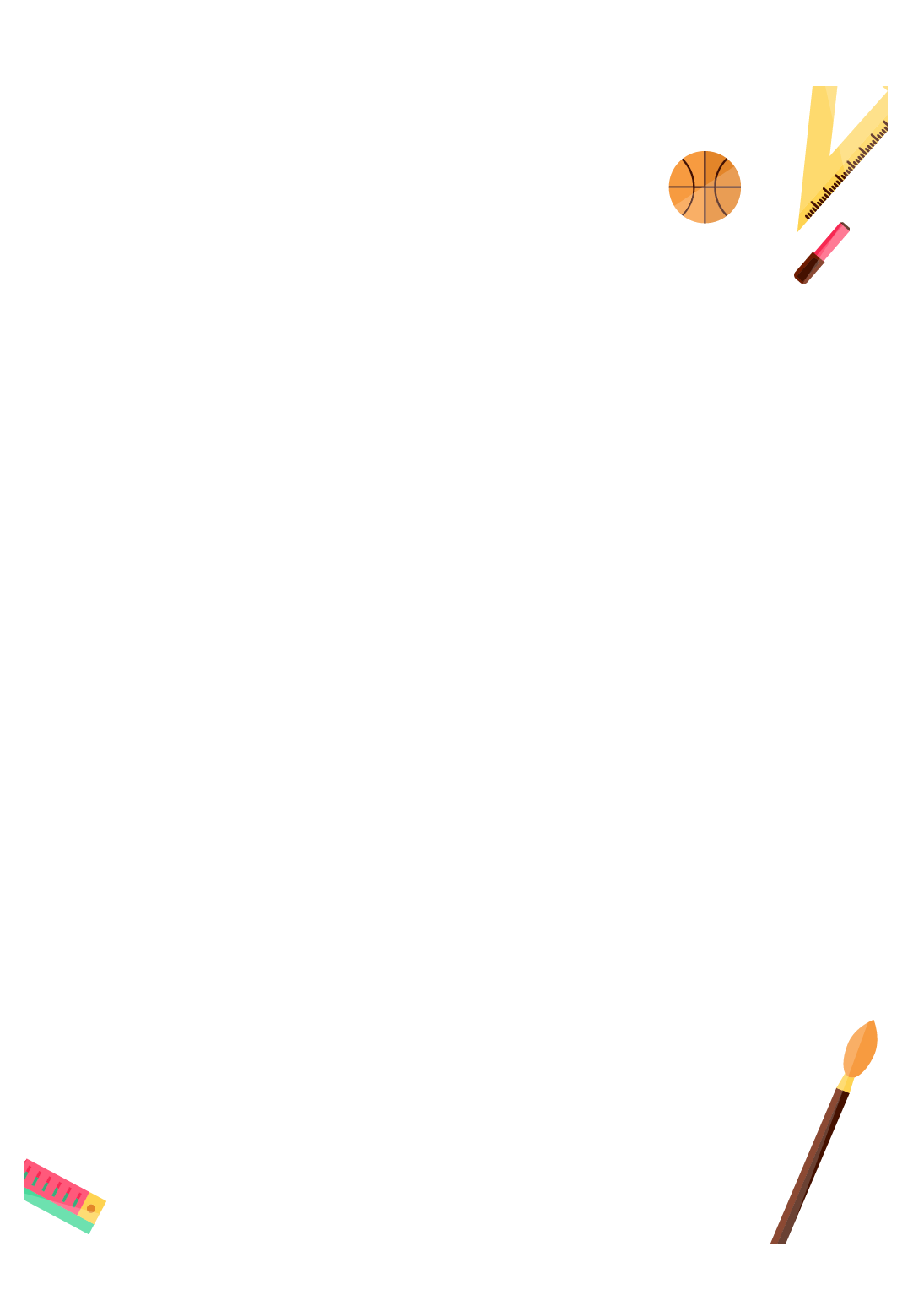 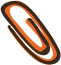 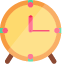 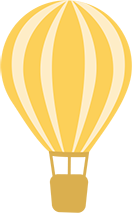 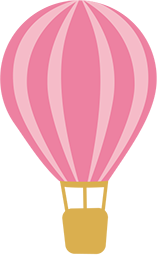 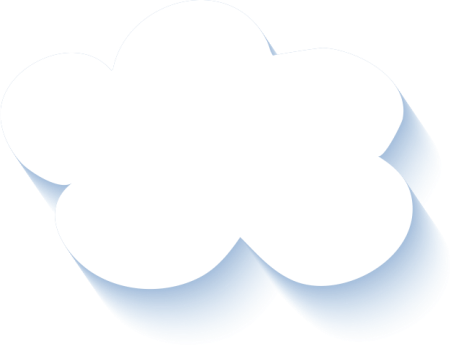 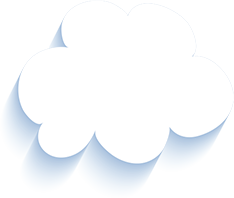 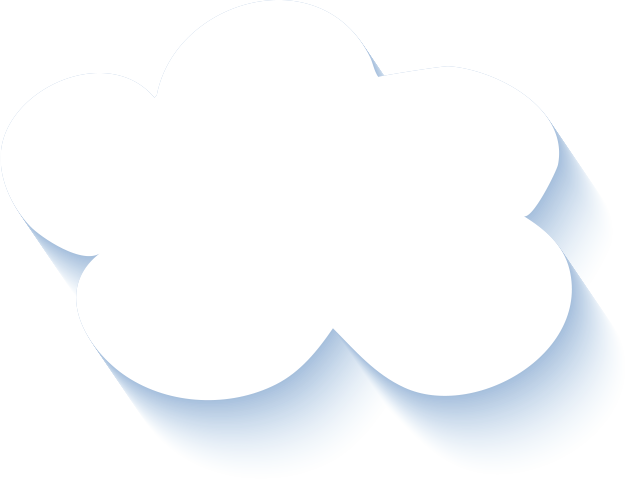 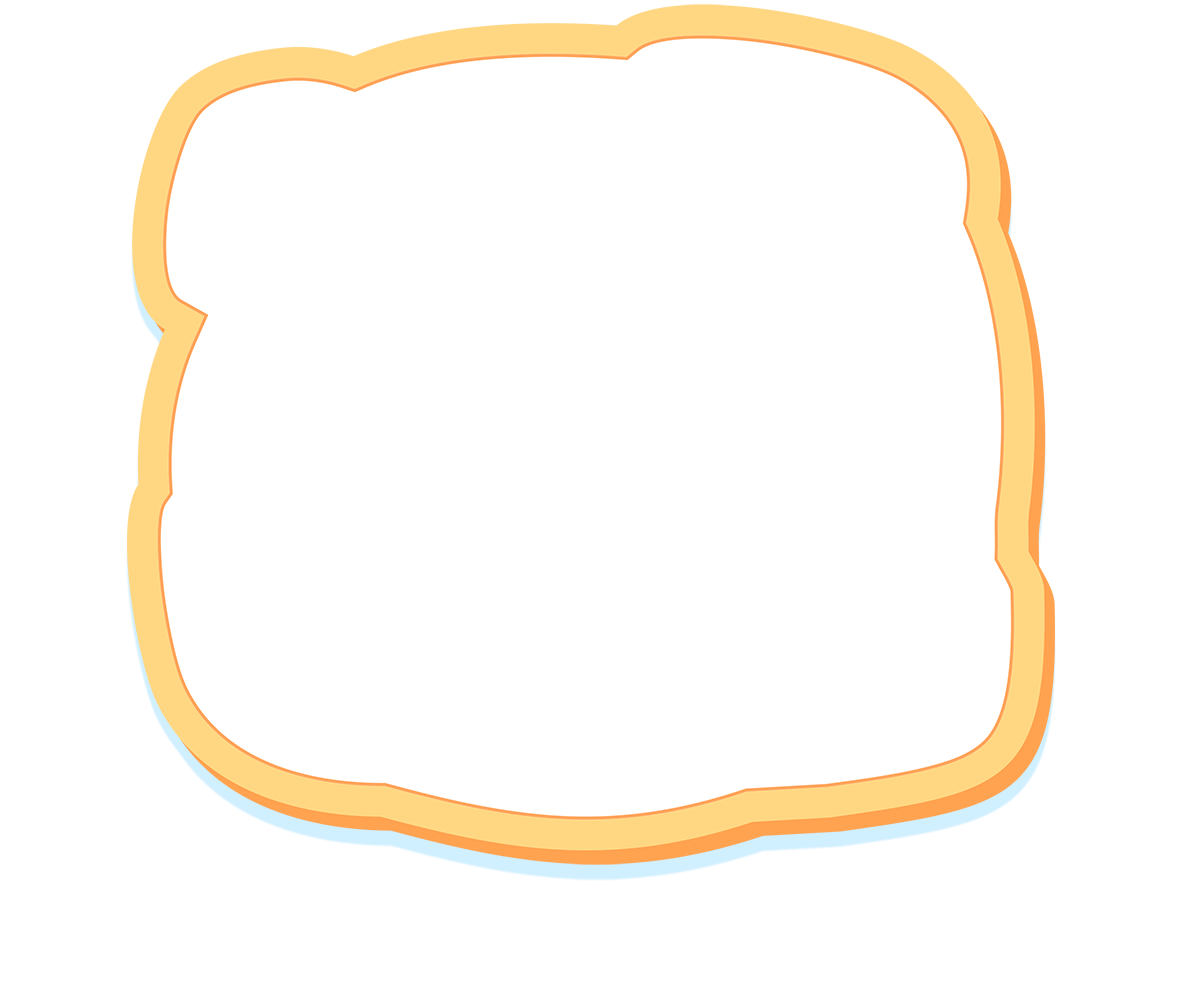 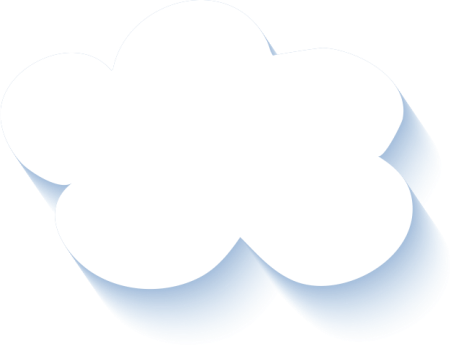 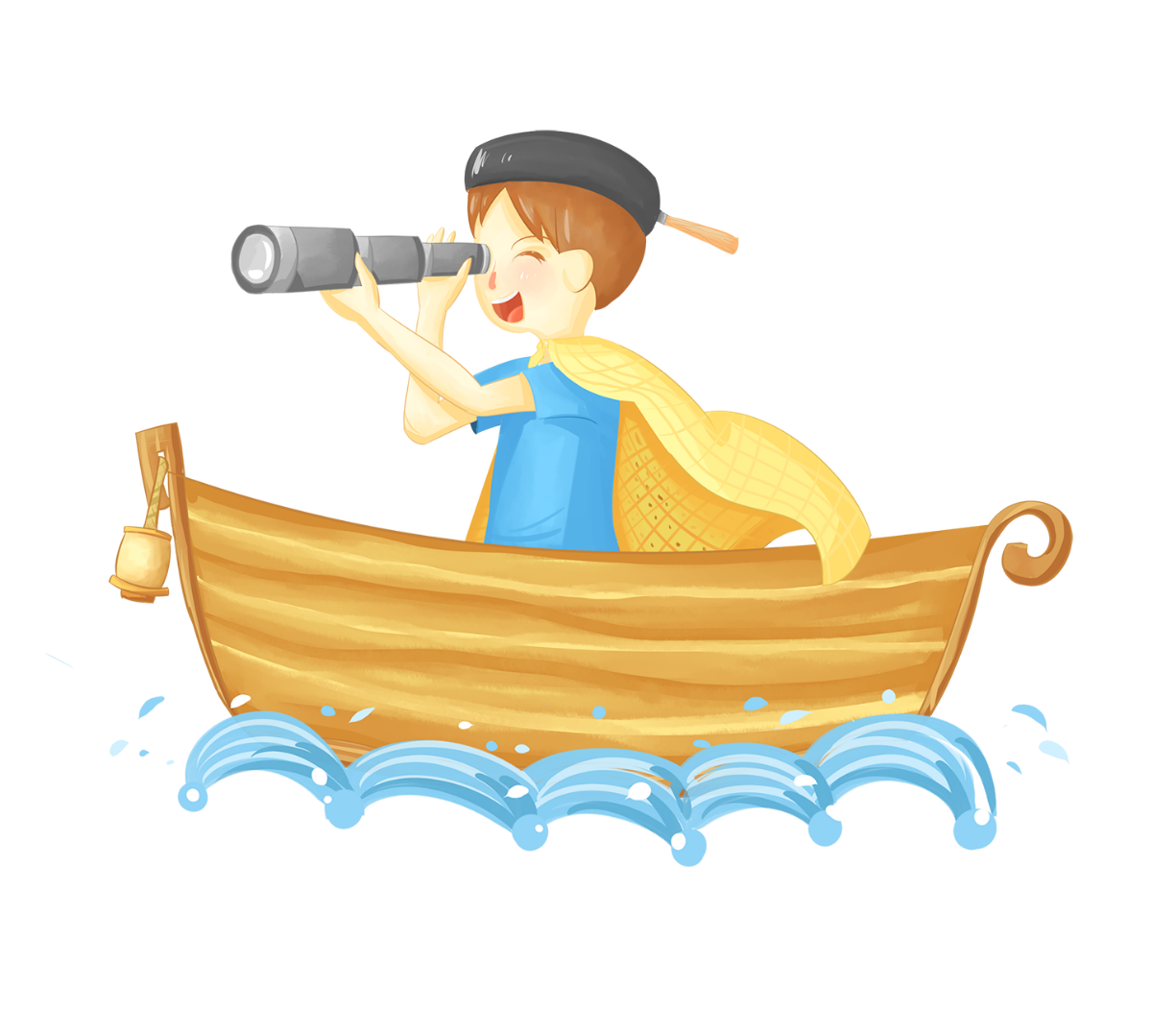 CHÀO TẠM BIỆT 
CÁC CON!
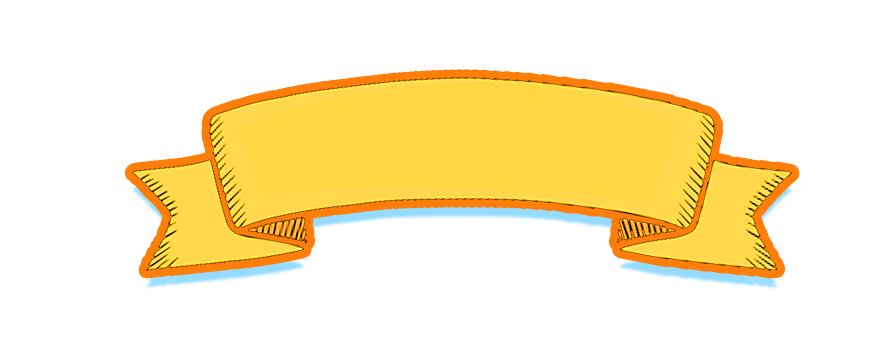